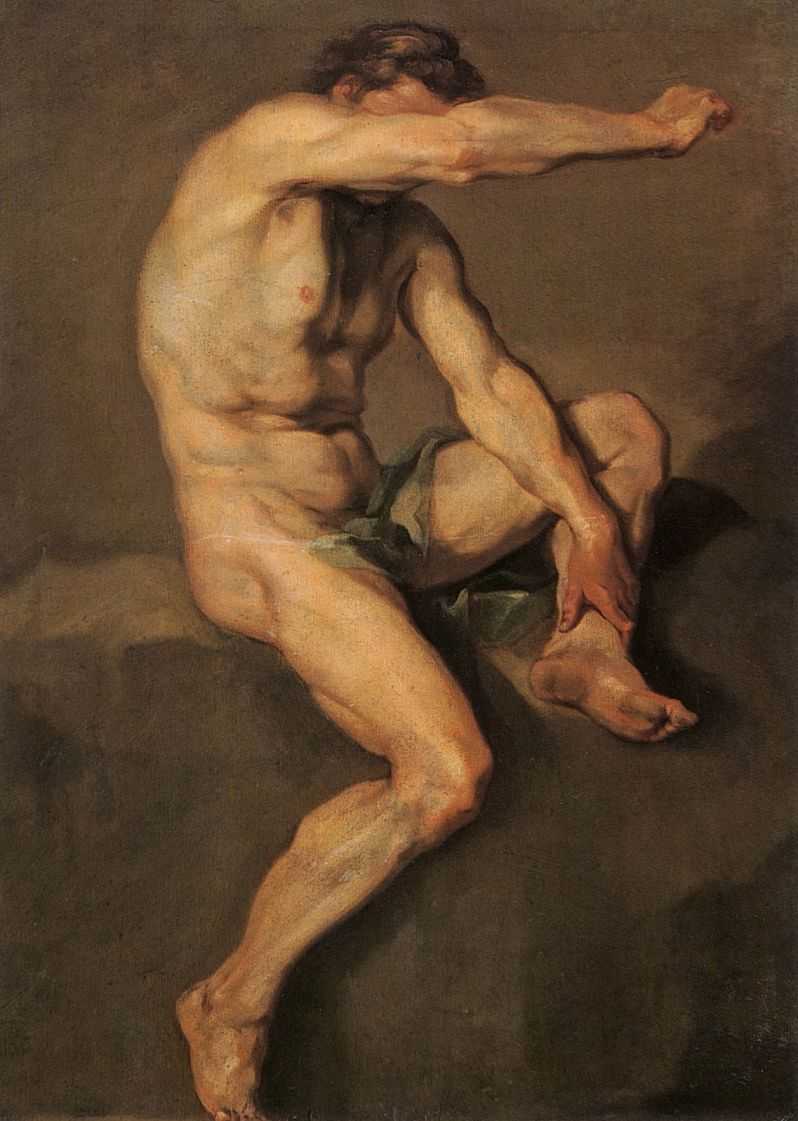 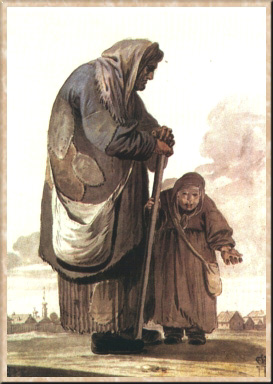 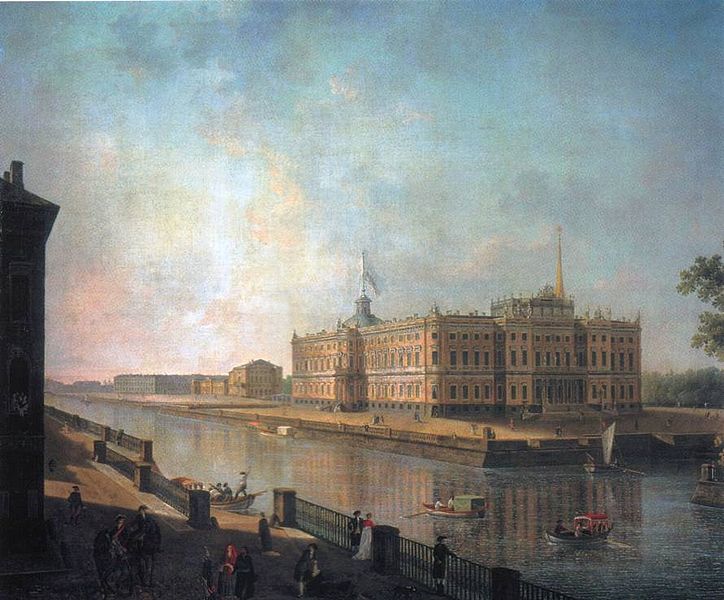 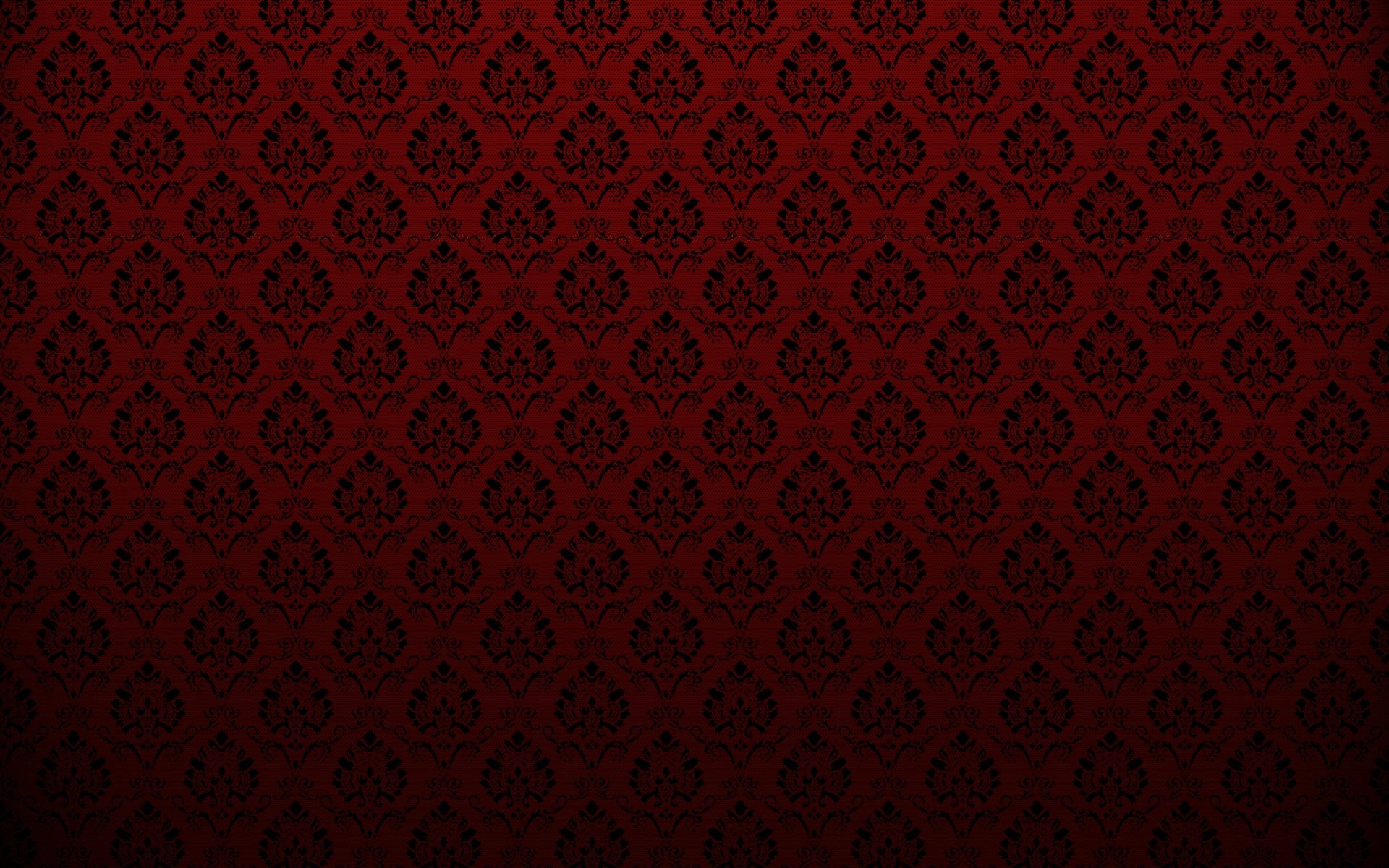 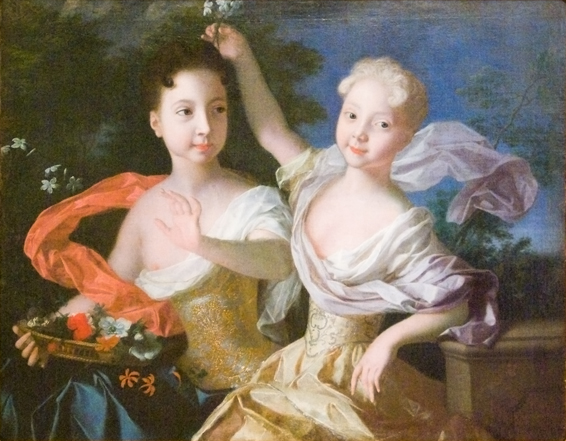 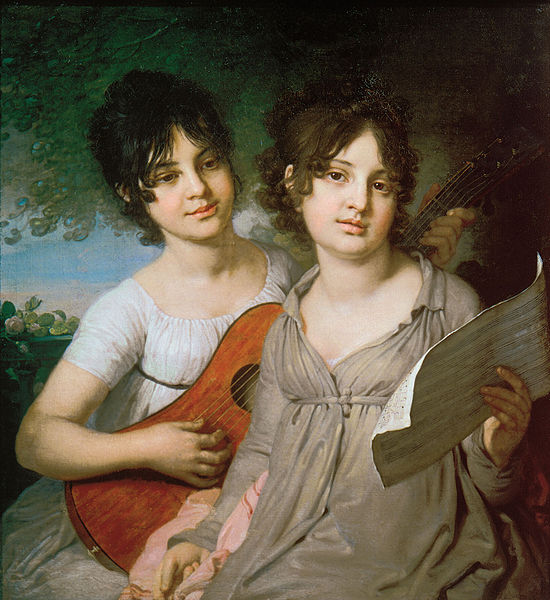 Развитие русской живописи в XVIII в.
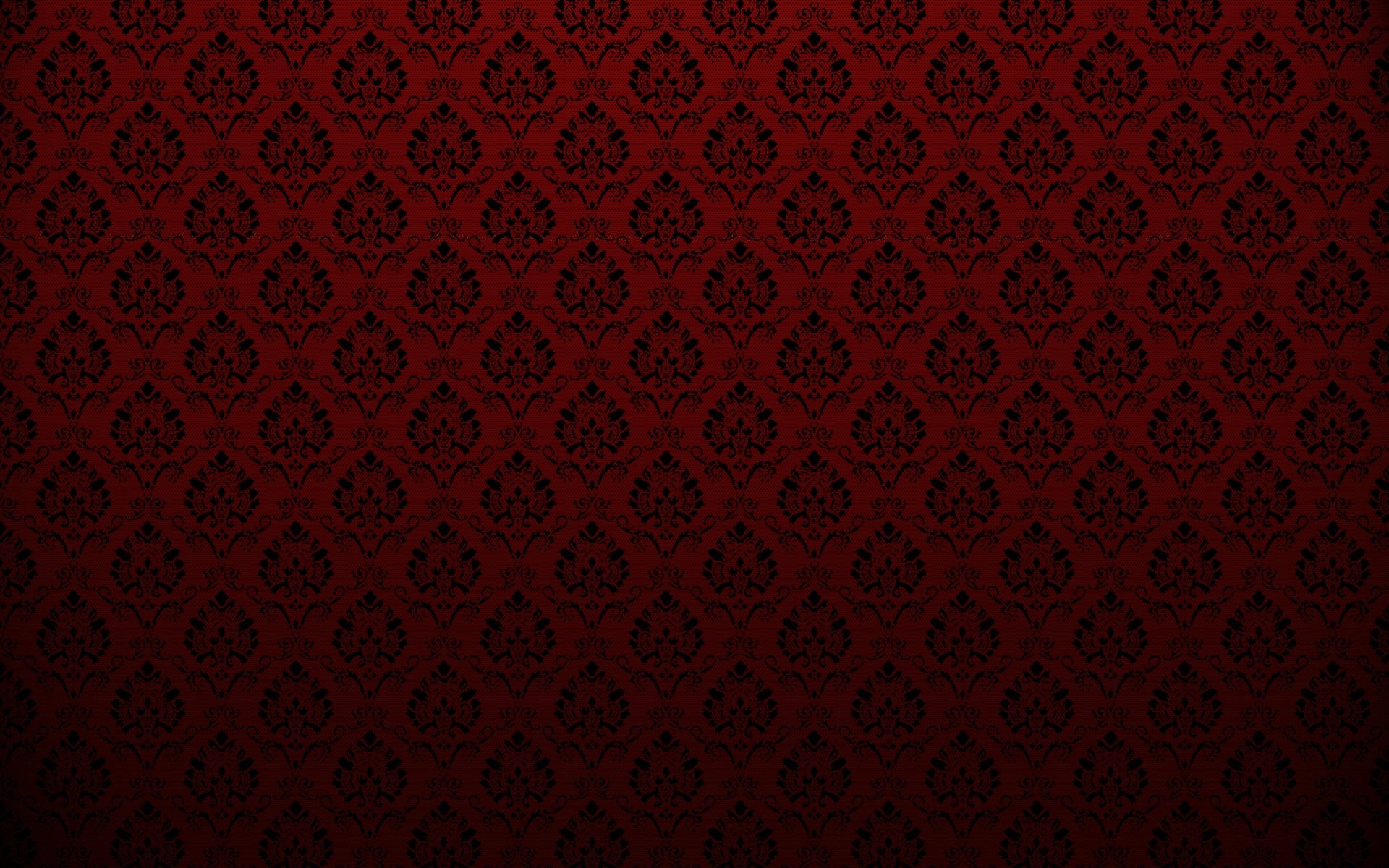 Жанры живописи
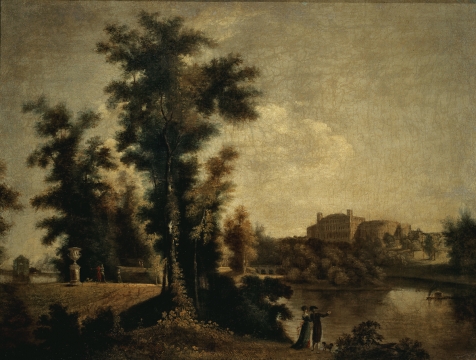 2
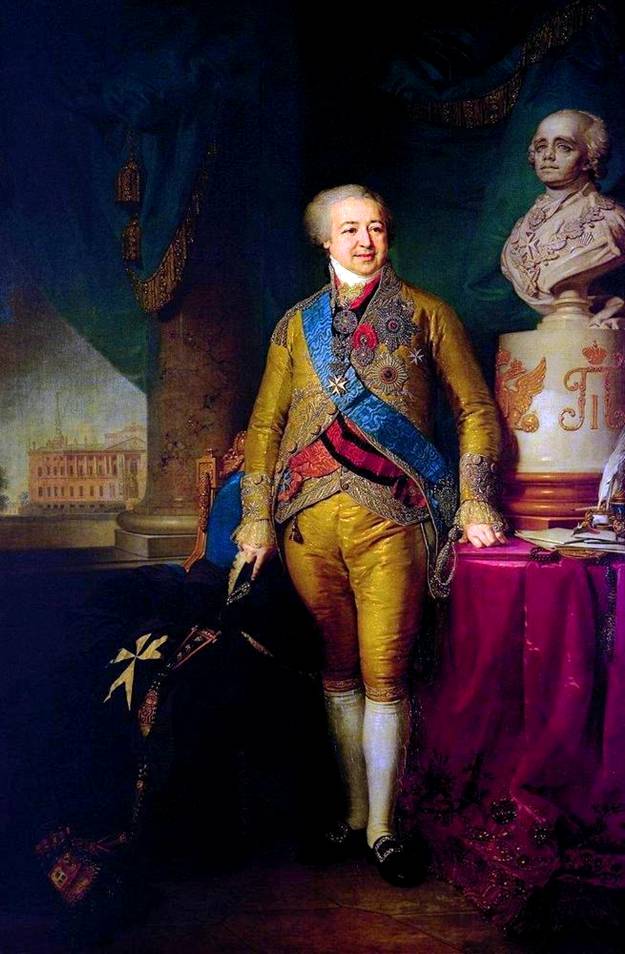 1
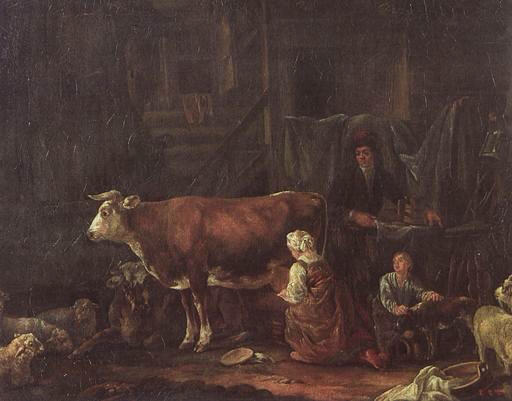 3
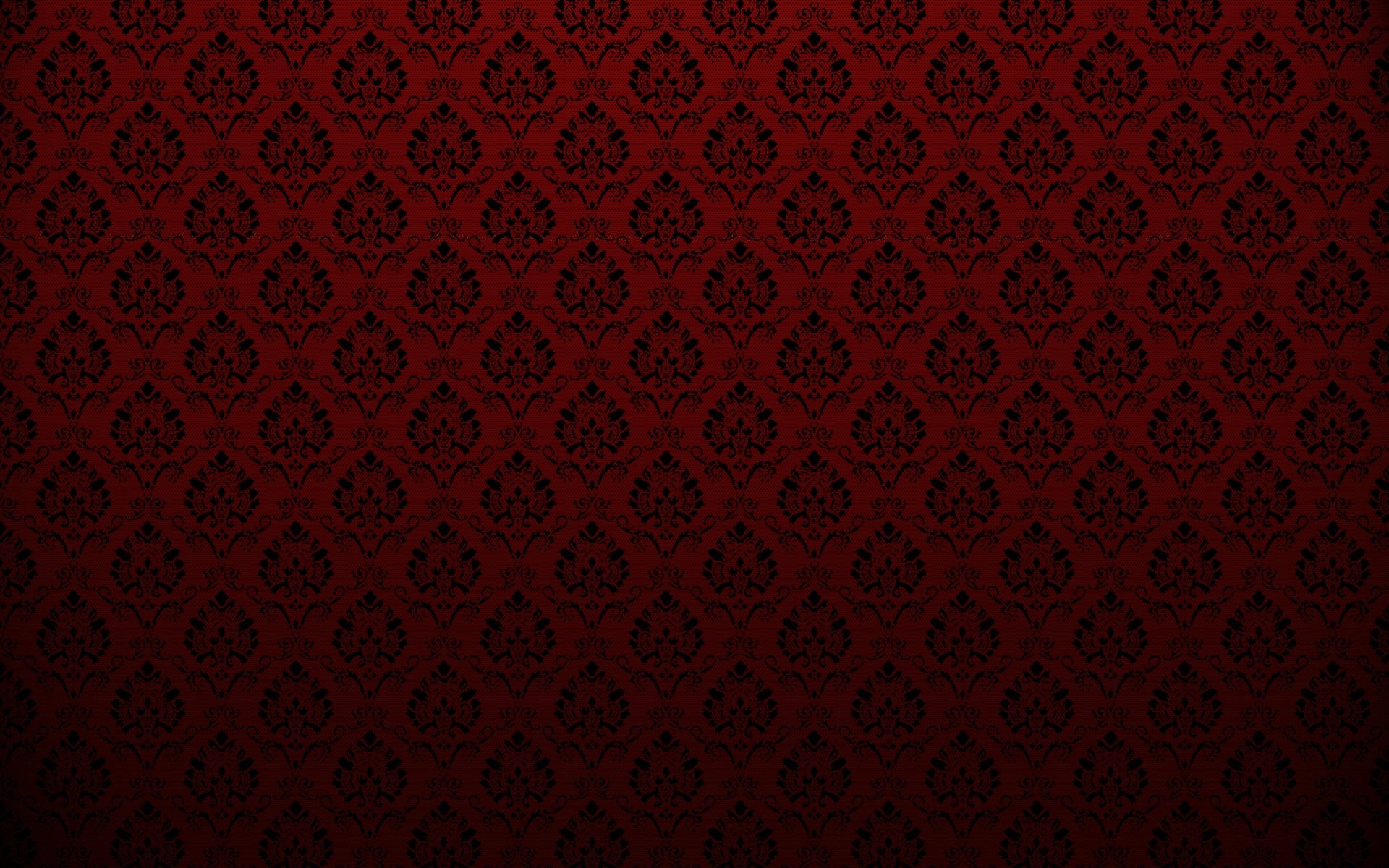 Жанры живописи
ПЕЙЗАЖ
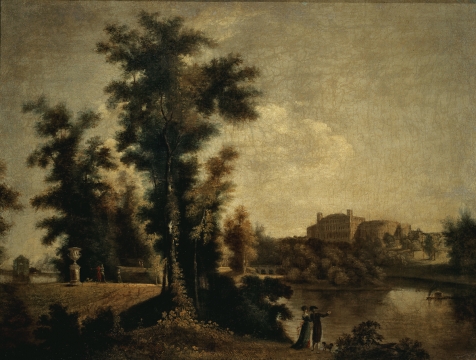 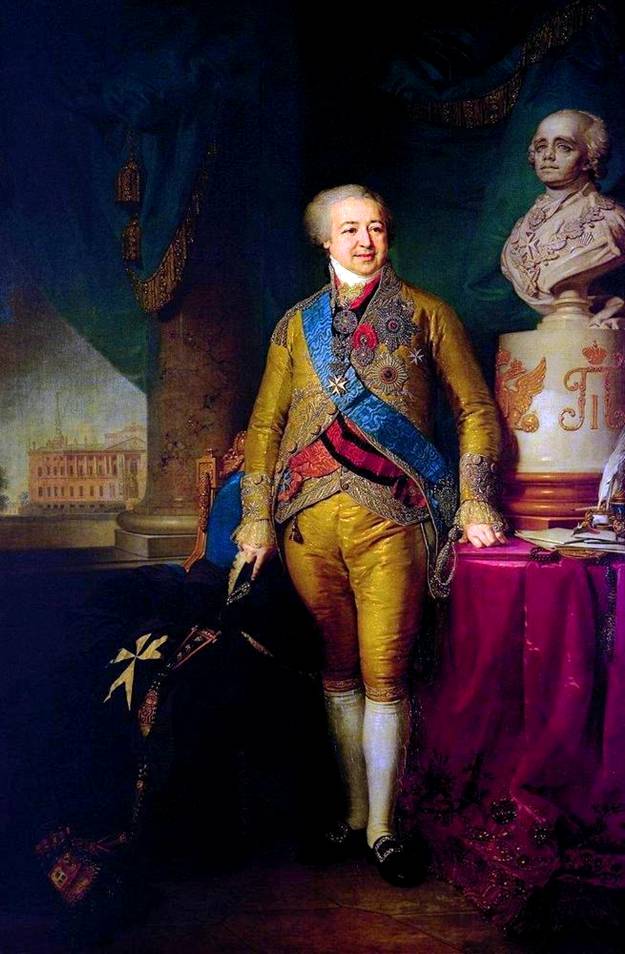 ПОРТРЕТ
Щедрин Сем. Ф. Вид на Гатчинский дворец с Длинного острова. 1796
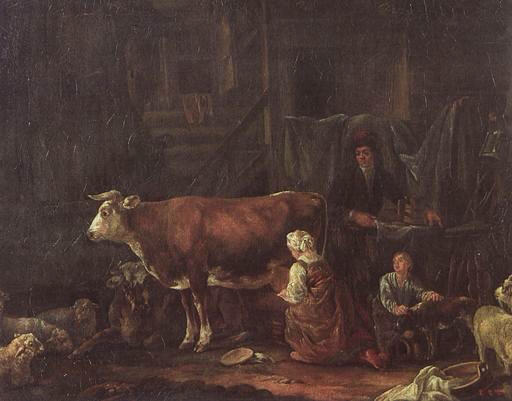 ЖАНРОВАЯ КАРТИНА / АНИМАЛИЗМ
Боровиковский В. Л.                          Портрет князя А. Б. Куракина. 1801–02
Иванов М. М. Доение коровы. 1772
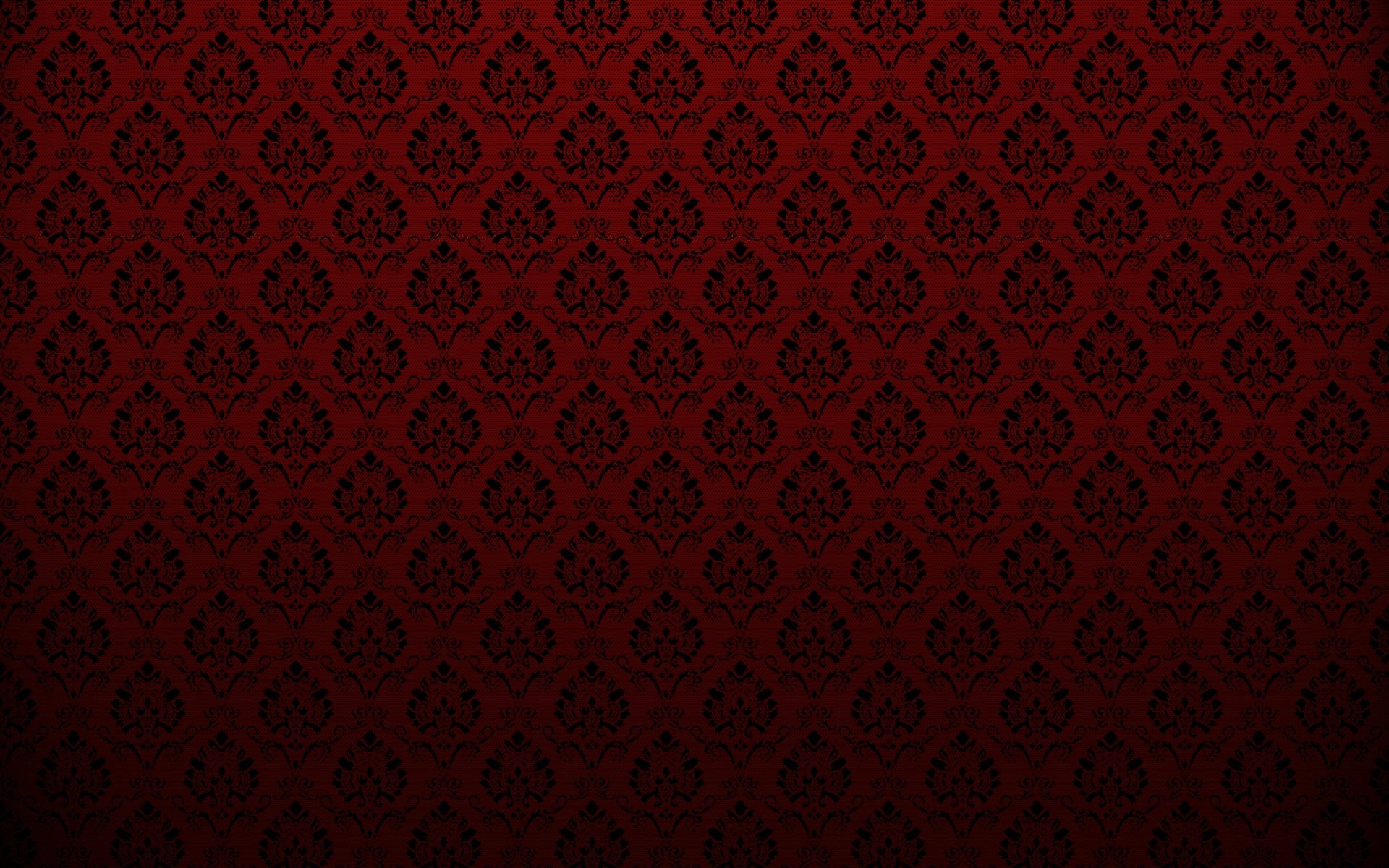 Жанры живописи
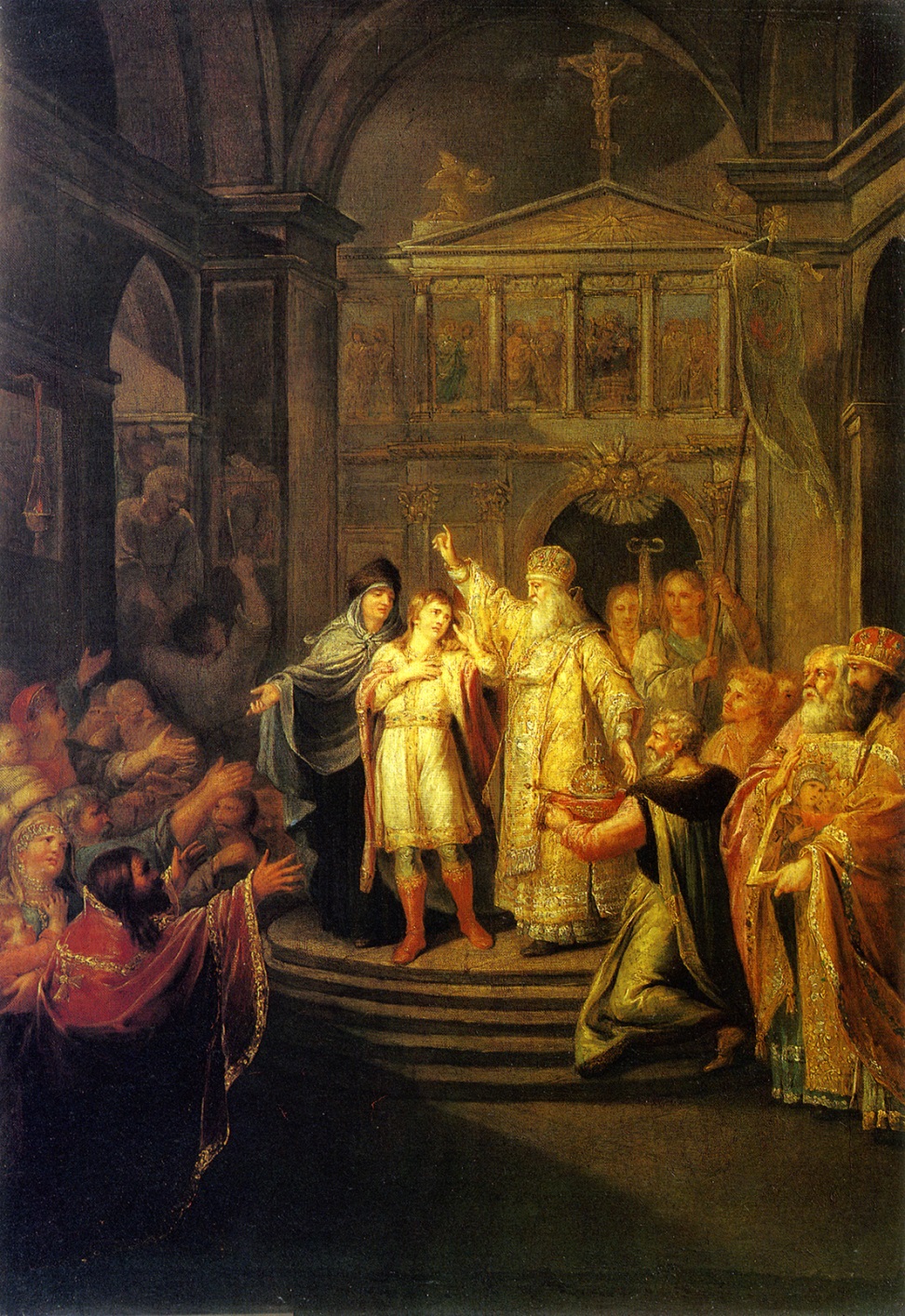 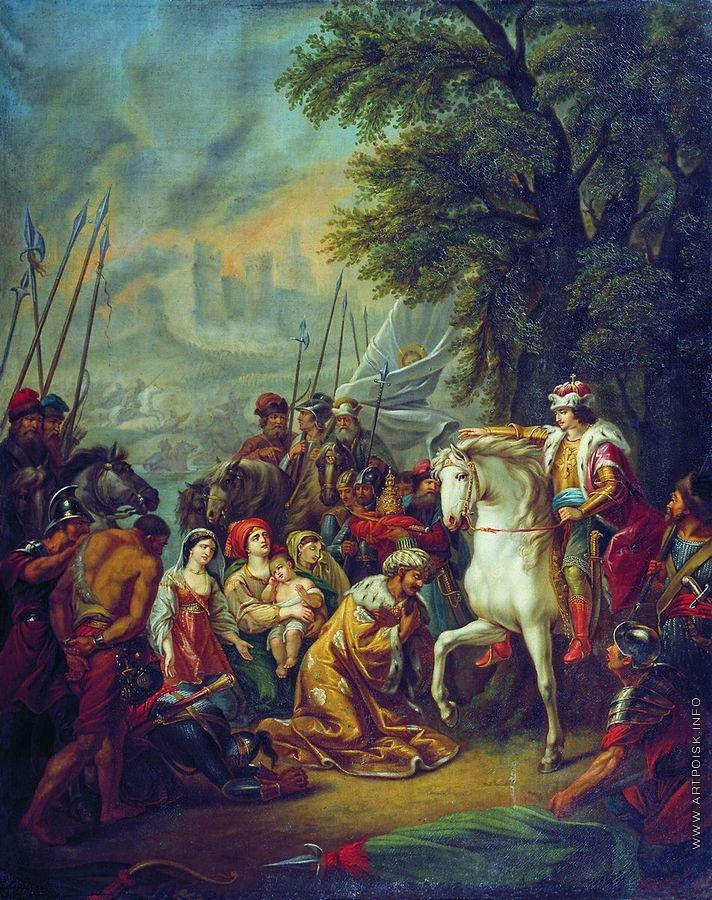 1
2
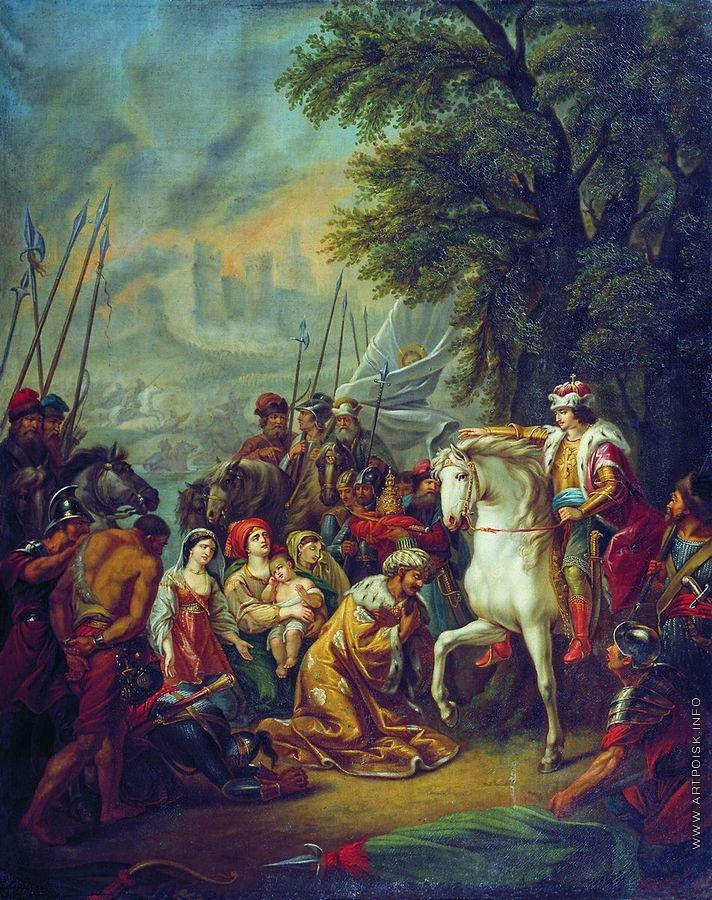 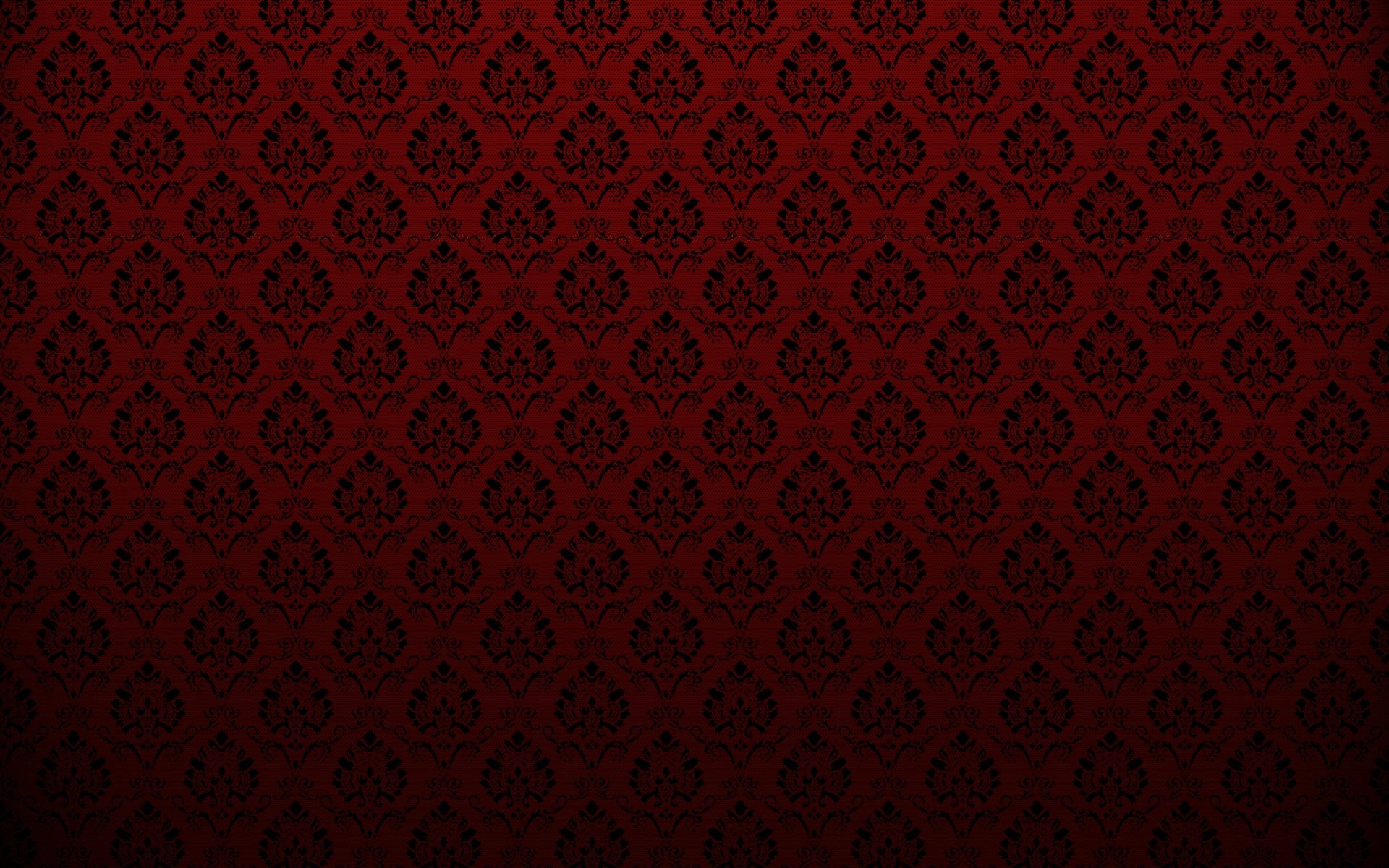 Жанры живописи
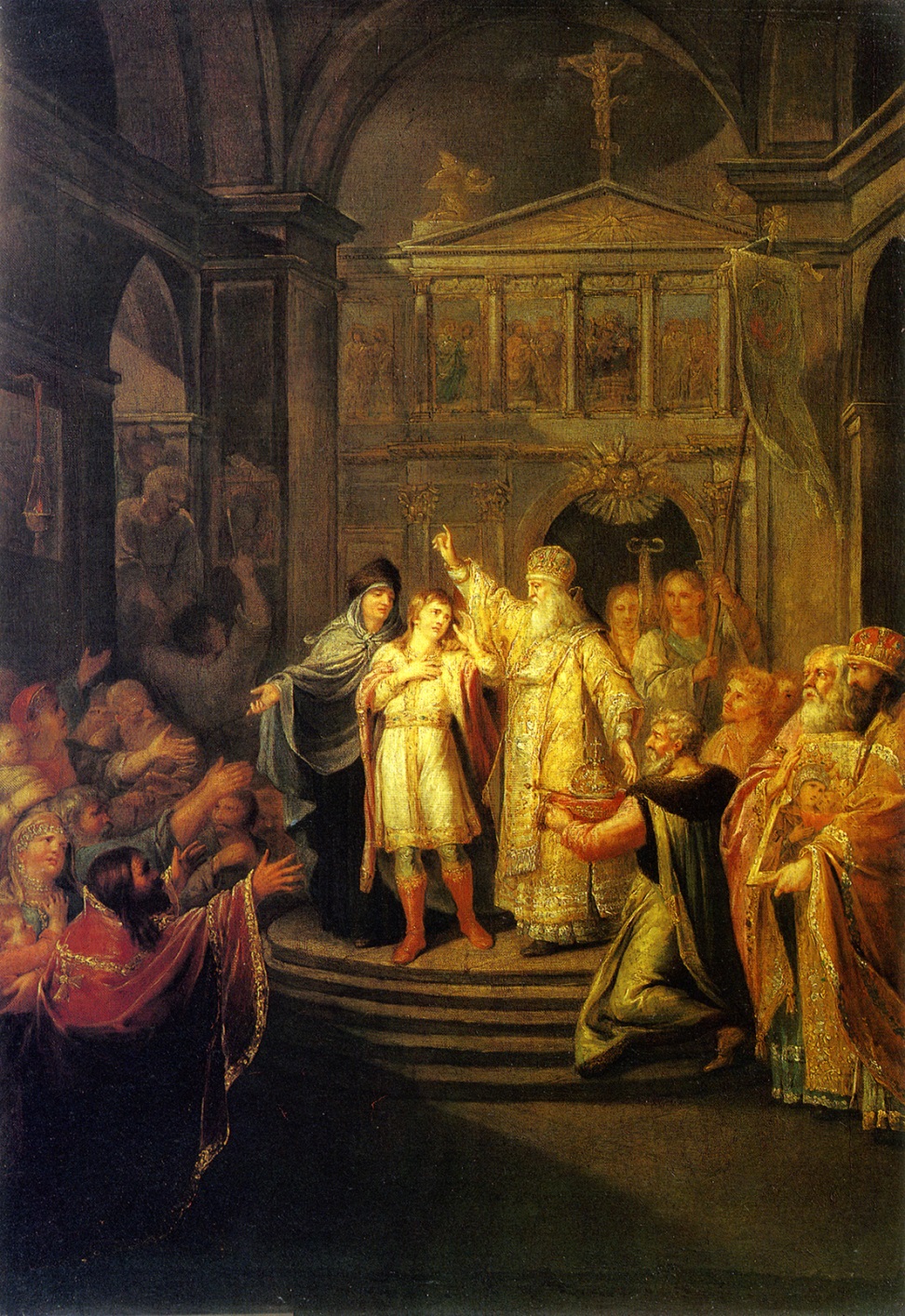 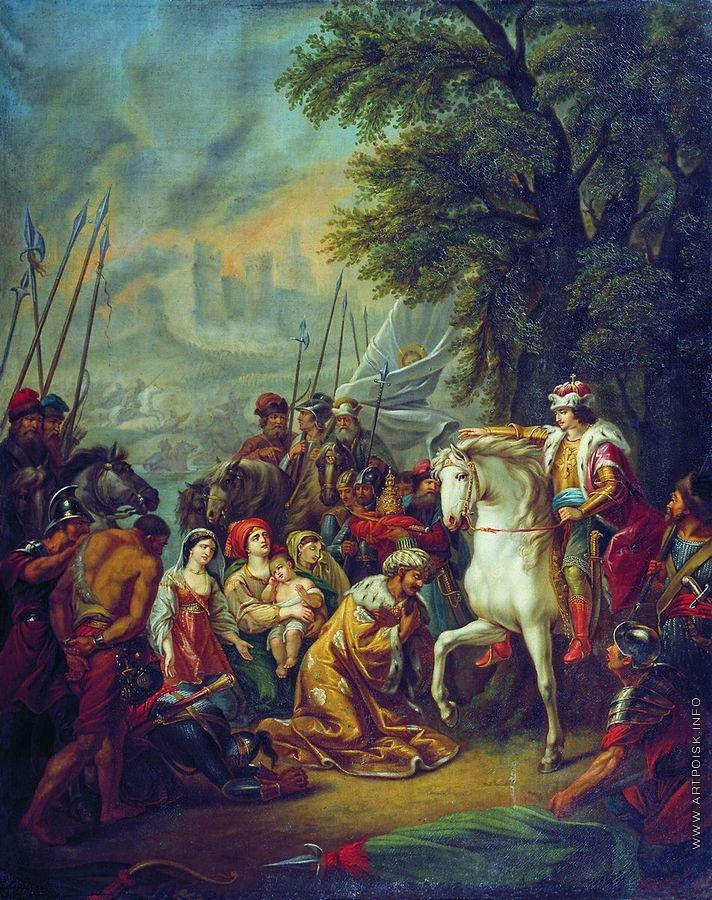 ИСТОРИЧЕСКАЯ КАРТИНА
ИСТОРИЧЕСКАЯ / БАТАЛЬНАЯ КАРТИНА
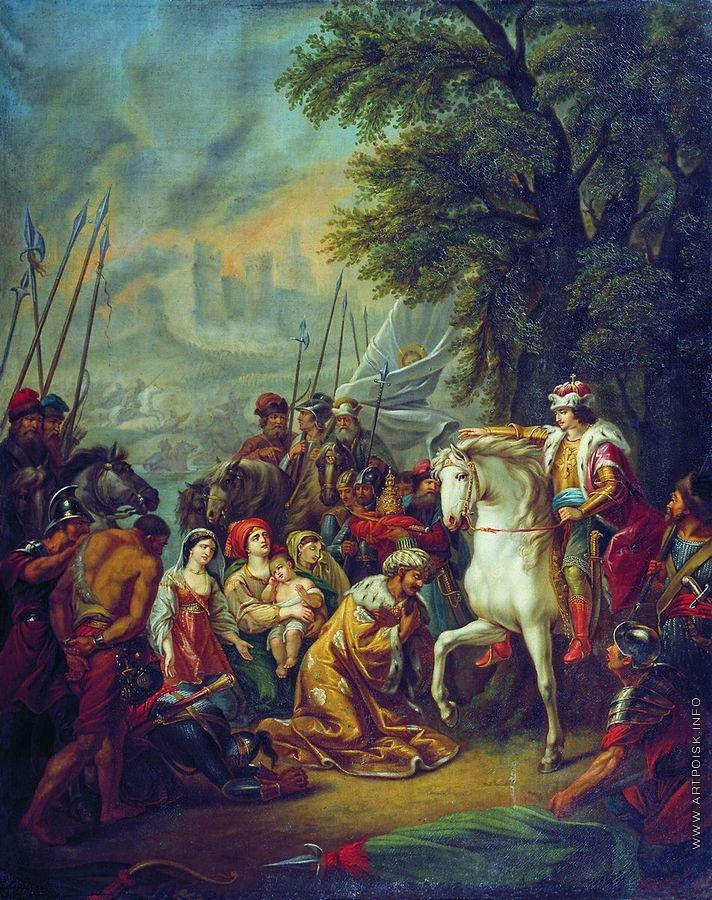 Угрюмов Г. И. Призвание Михаила Фёдоровича Романова на царство.  Ок. 1800
Угрюмов Г. И. Взятие Казани Иваном Грозным. 1797–99
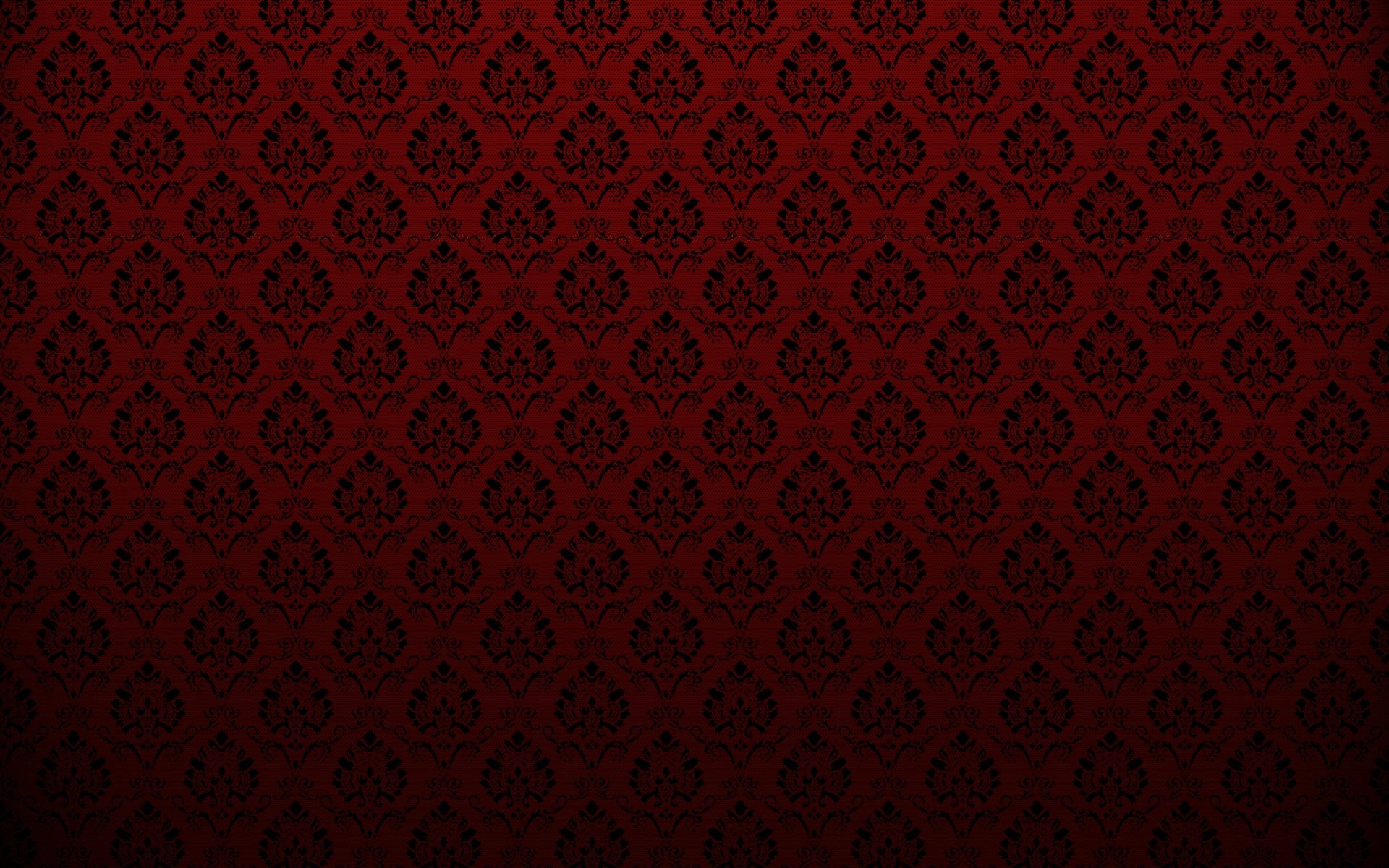 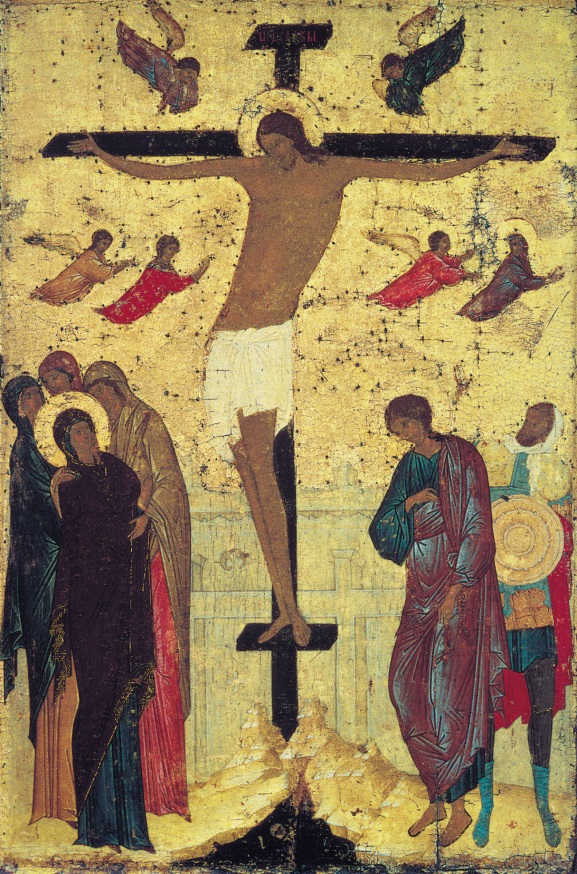 Эволюция русской живописи
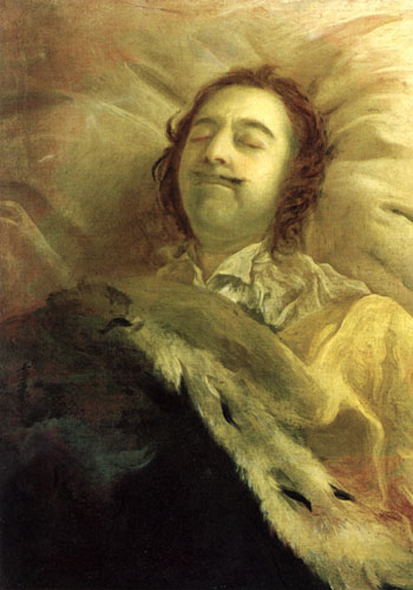 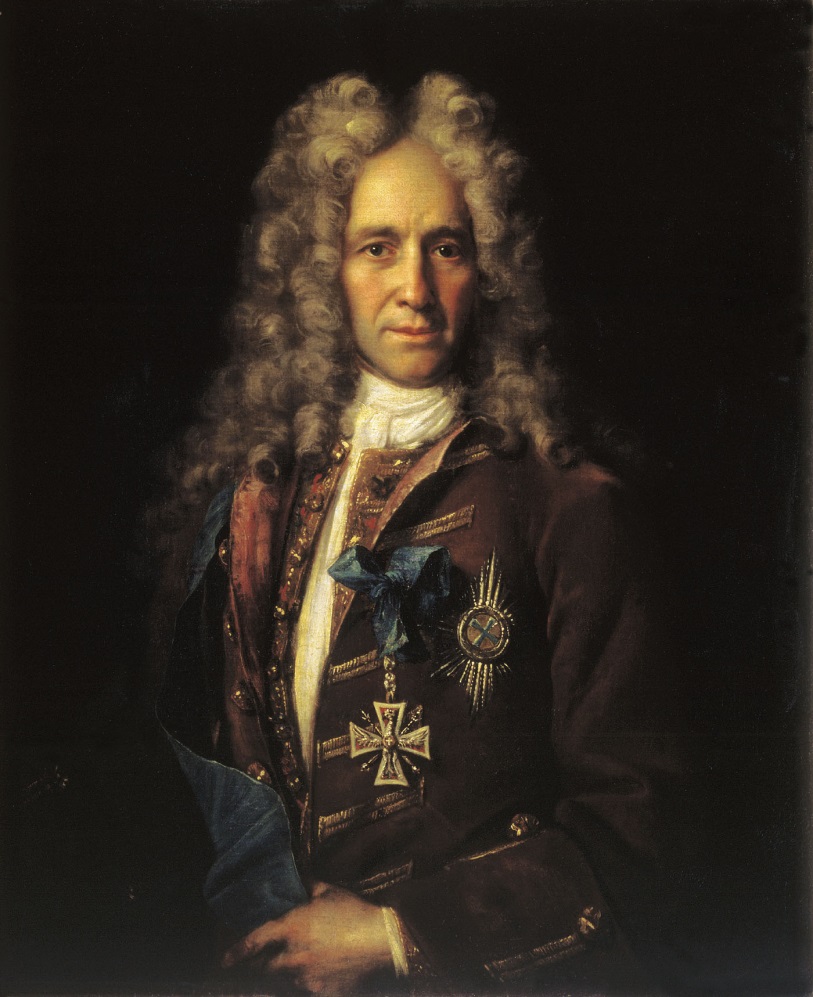 Дионисий. Распятие. 1500
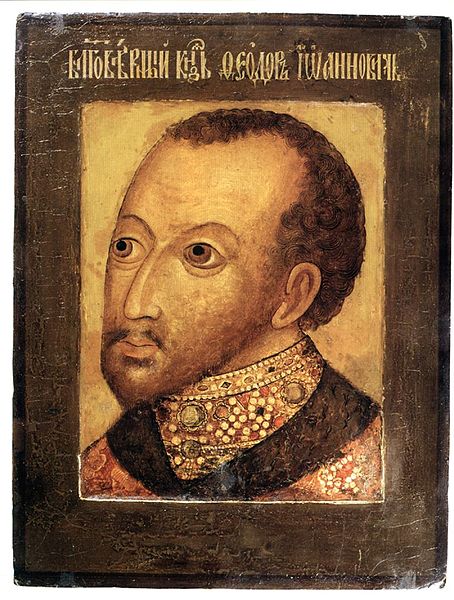 XVIII в.
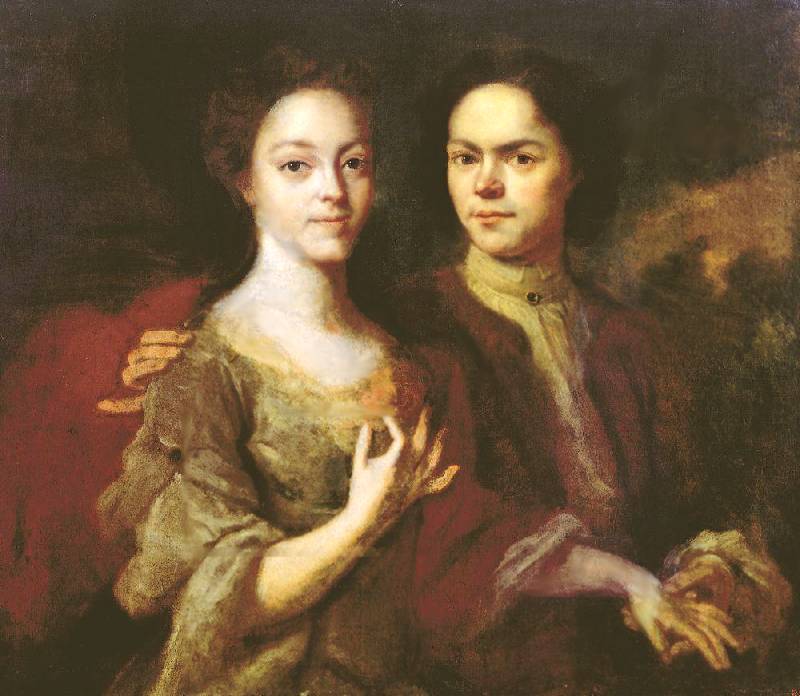 Никитин И. Н.              Пётр I на смертном ложе. 1725
Никитин И. Н. Портрет канцлера                     Г. И. Головкина. 1720-е
Матвеев А. М. Автопортрет           с женой. 1729
Парсуна царя Фёдора Ивановича. Нач. 1600-х
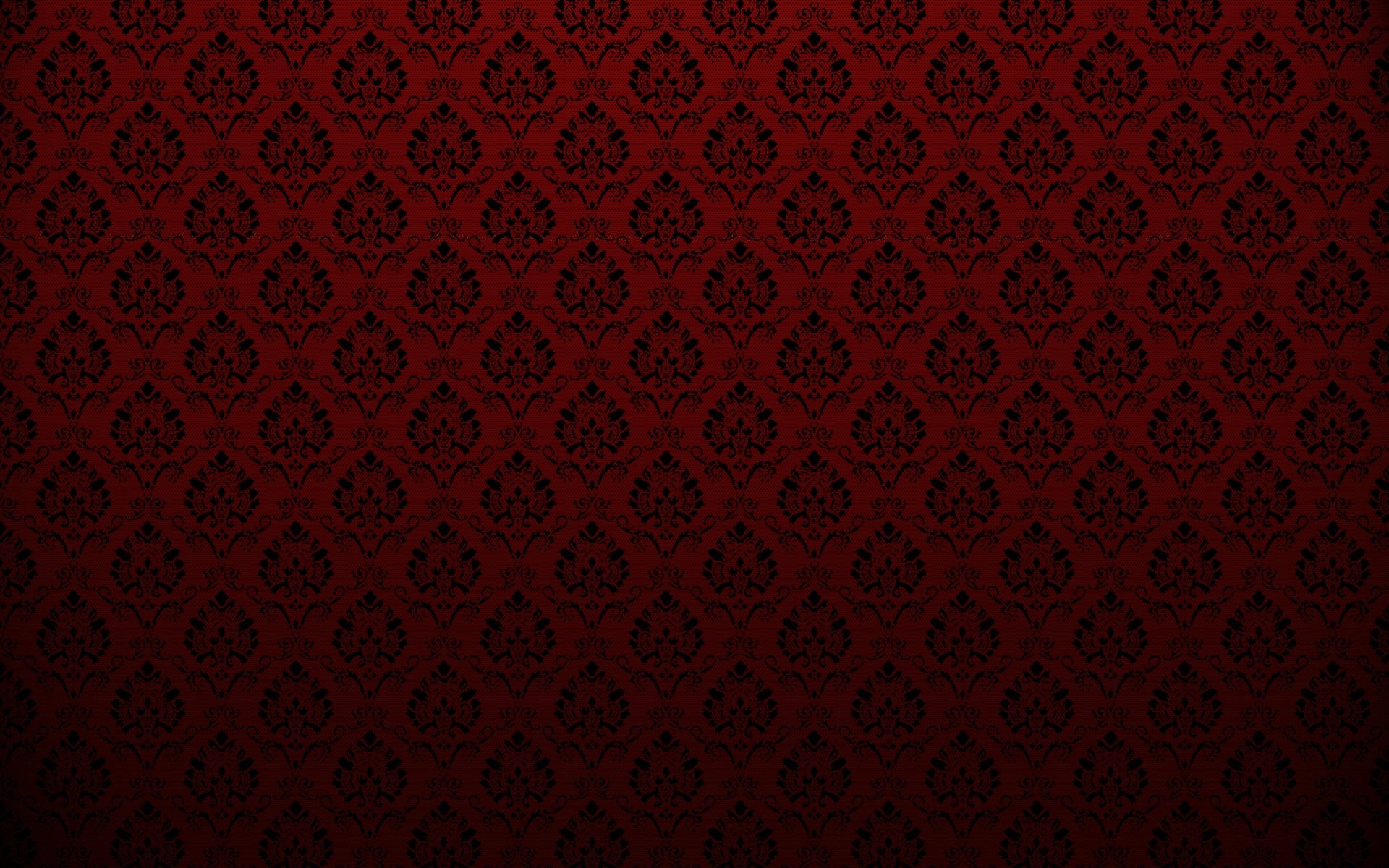 Барокко в живописи
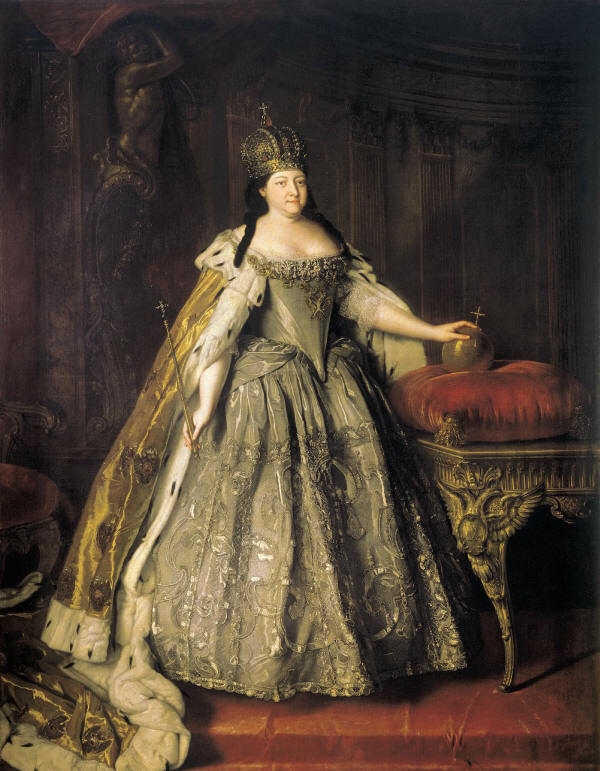 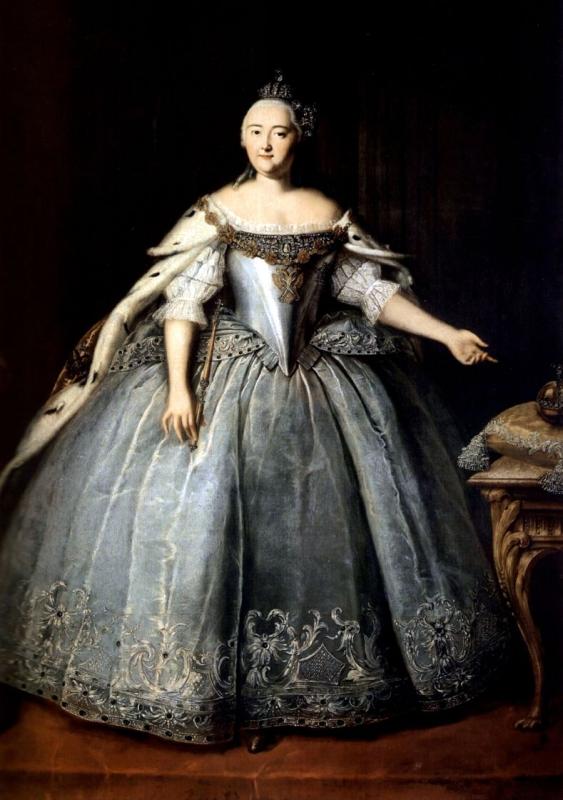 Вишняков И. Я. Портрет императрицы Елизаветы Петровны. 1743
Каравак Л. Портрет императрицы        Анны Иоанновны. 1730
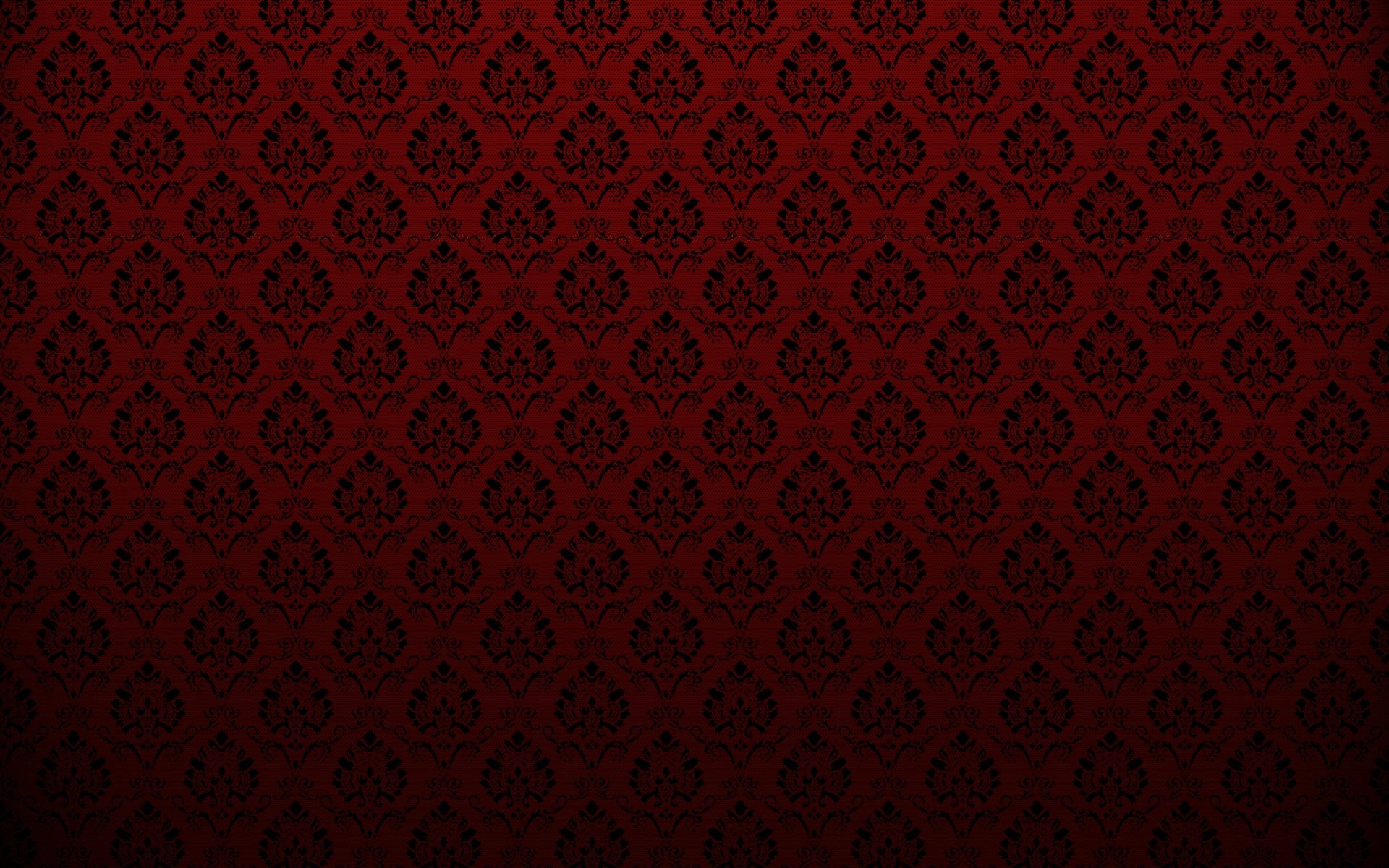 Творчество                              А. П. Антропова
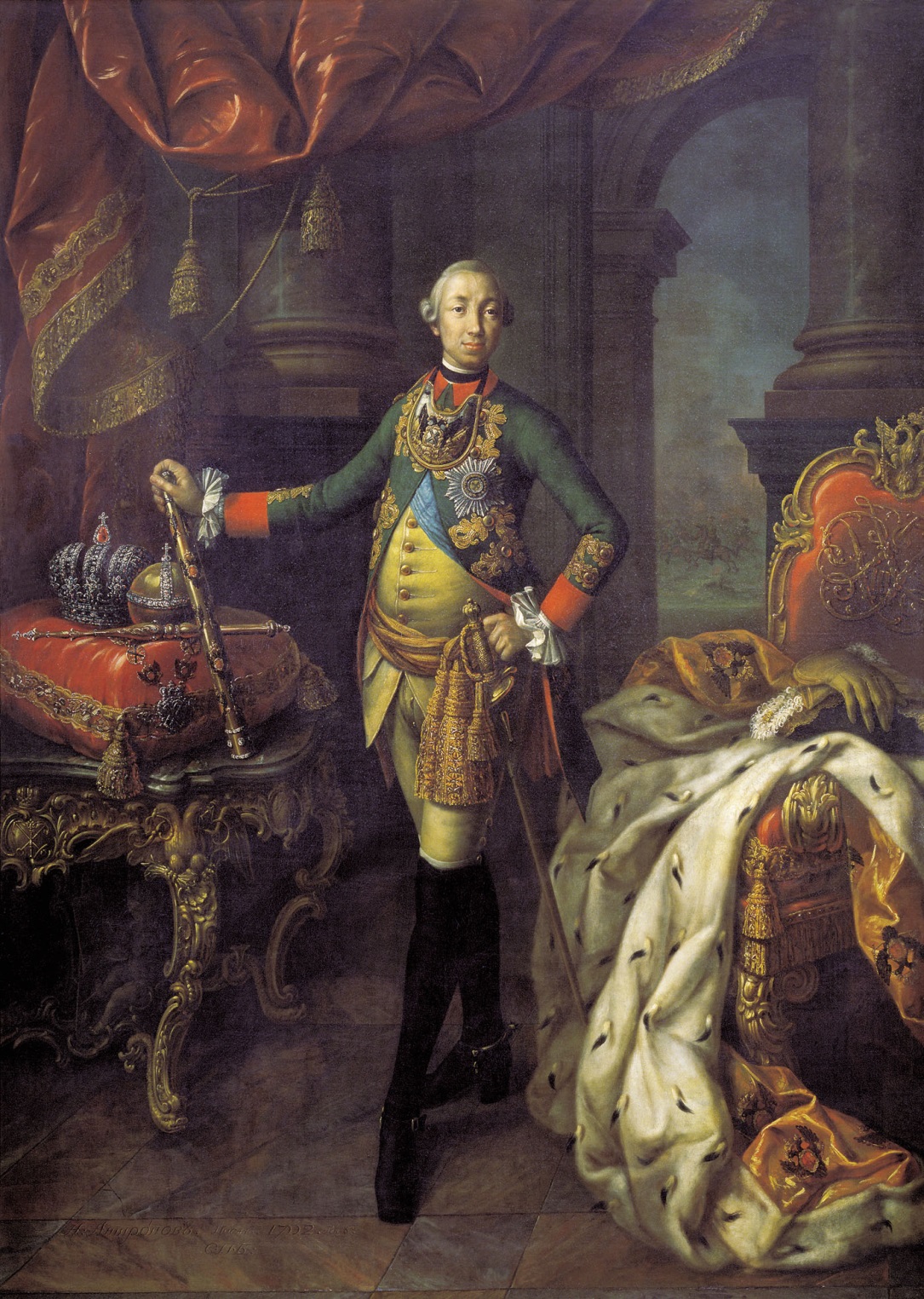 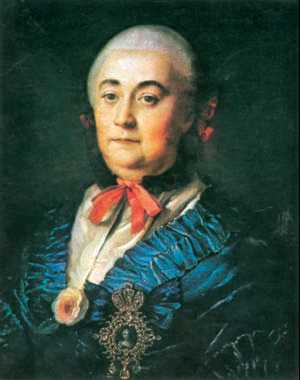 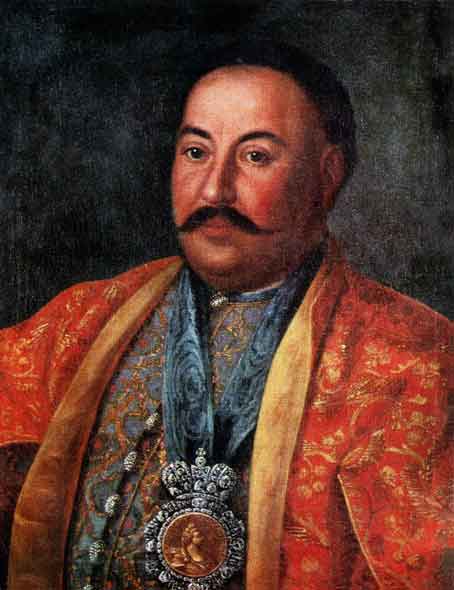 Антропов А. П. Портрет                         А. М. Измайловой. 1759
Антропов А. П. Портрет атамана   Ф. И. Краснощёкова. 1761
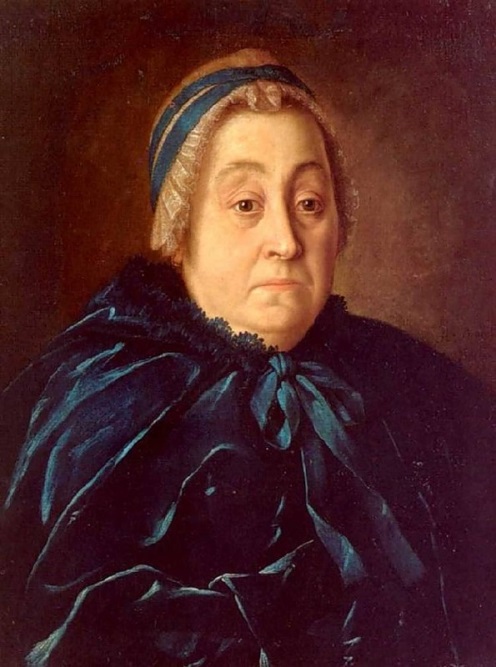 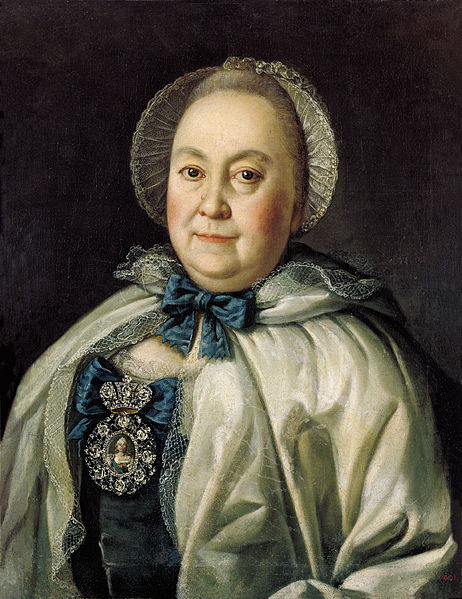 Антропов А. П. Портрет                              М. А. Румянцевой. 1764
Антропов А. П. Портрет                              А. В. Бутурлиной. 1763
Антропов А. П. Портрет Петра III. 1762
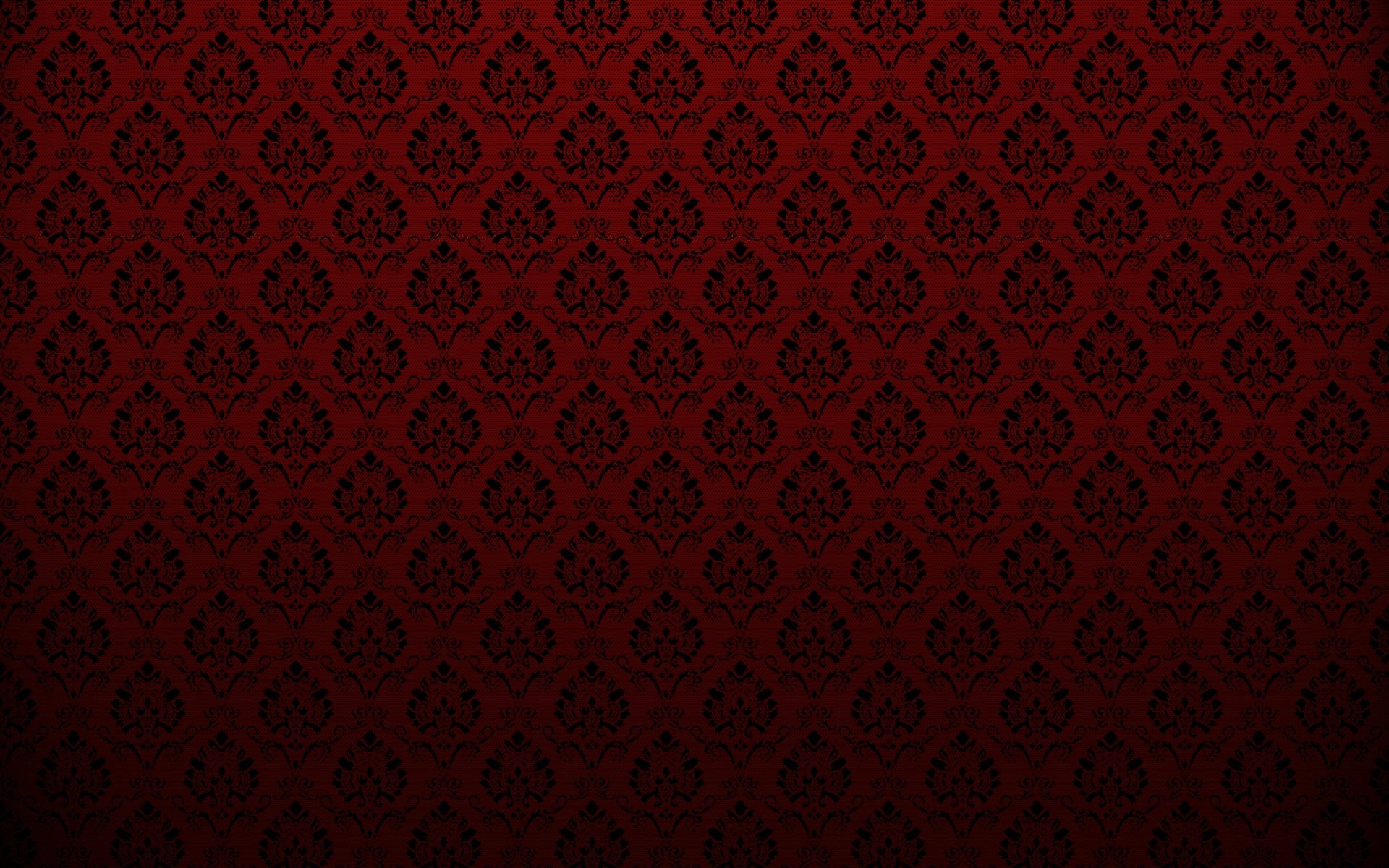 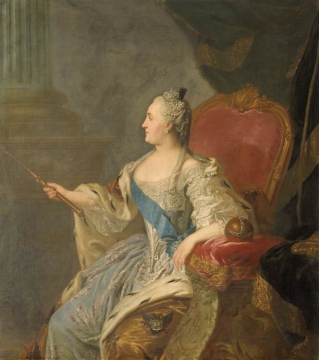 Рококо                             в живописи
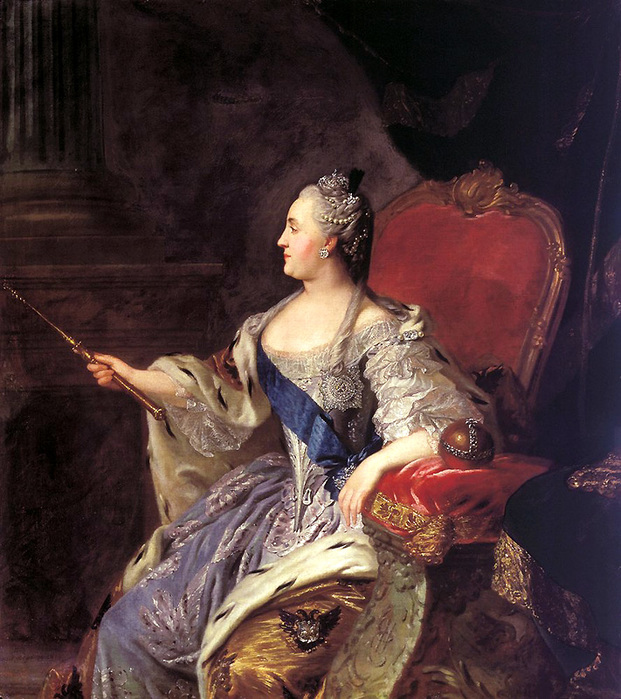 применение техники сфумато
СФУМАТО [итал. sfumato – затушёванный, буквально – исчезающий как дым] – в живописи смягчение очертаний фигур и предметов, которое позволяет передать окутывающий их воздух
Рокотов Ф. С. Портрет Екатерины II. 1763
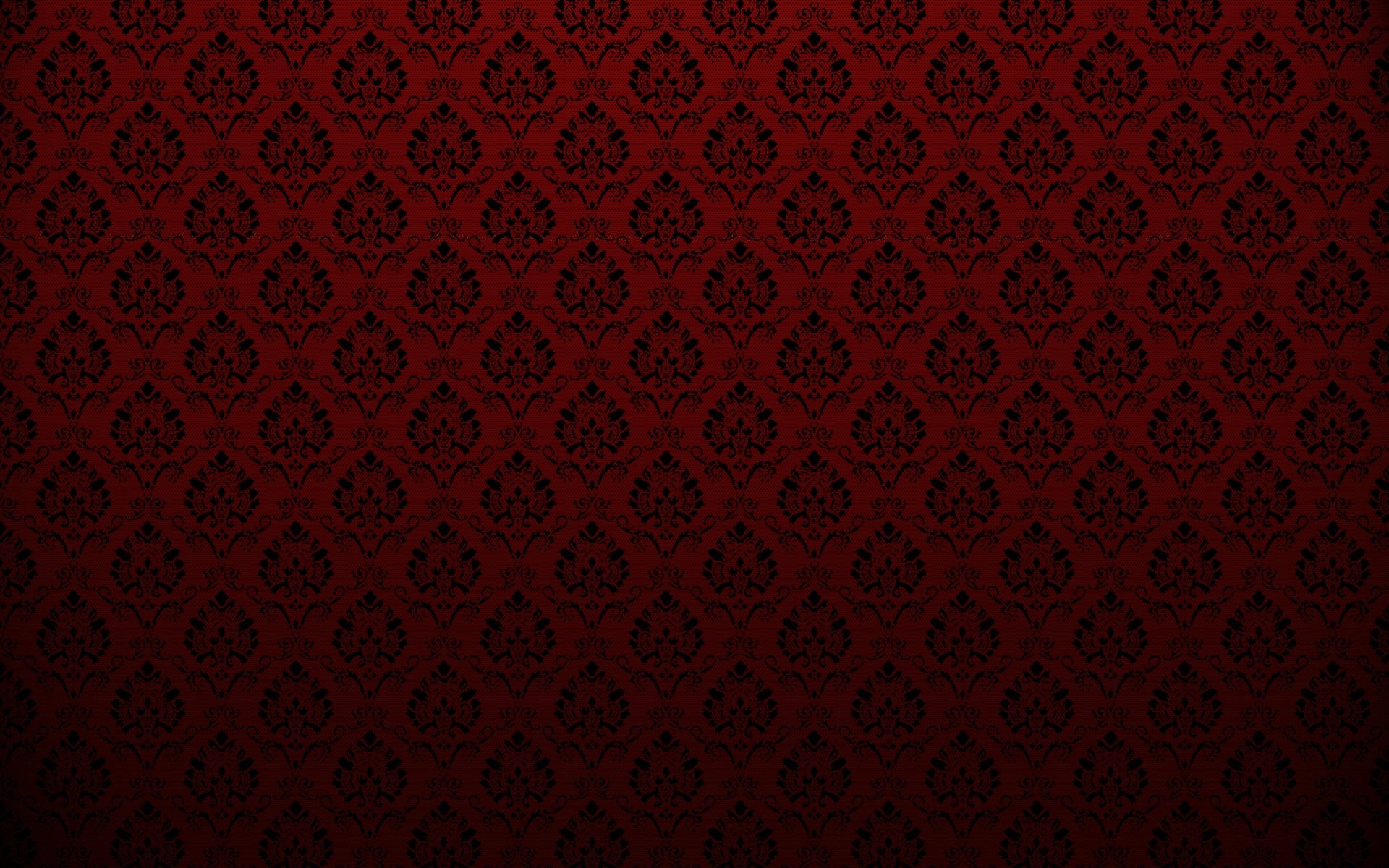 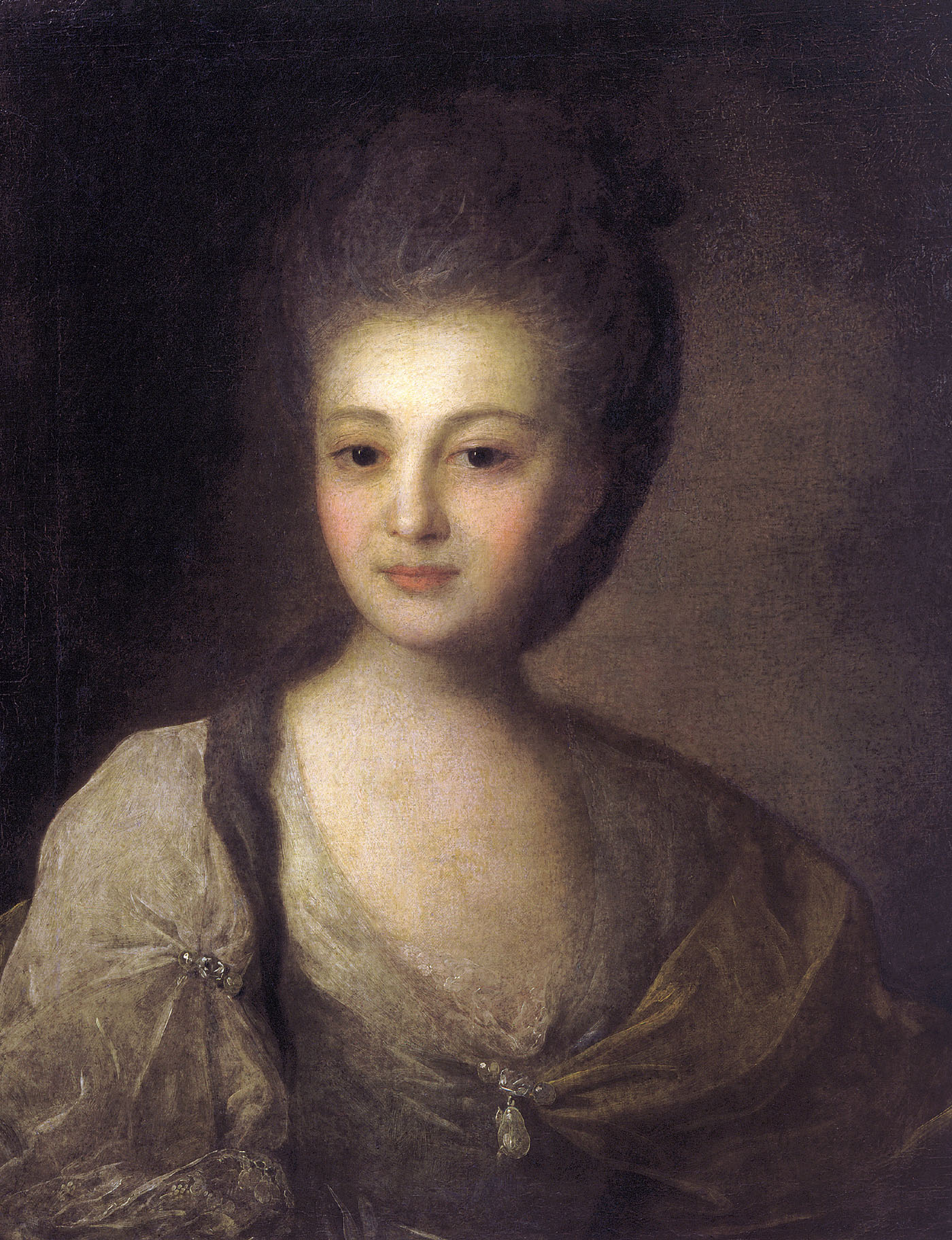 Творчество Ф. С. Рокотова
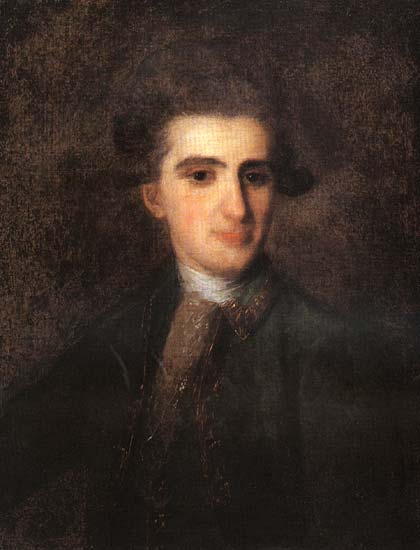 Рокотов Ф. С. Портрет                                   Н. Е. Струйского. 1772
Рокотов Ф. С. Портрет А. П. Струйской. 1772
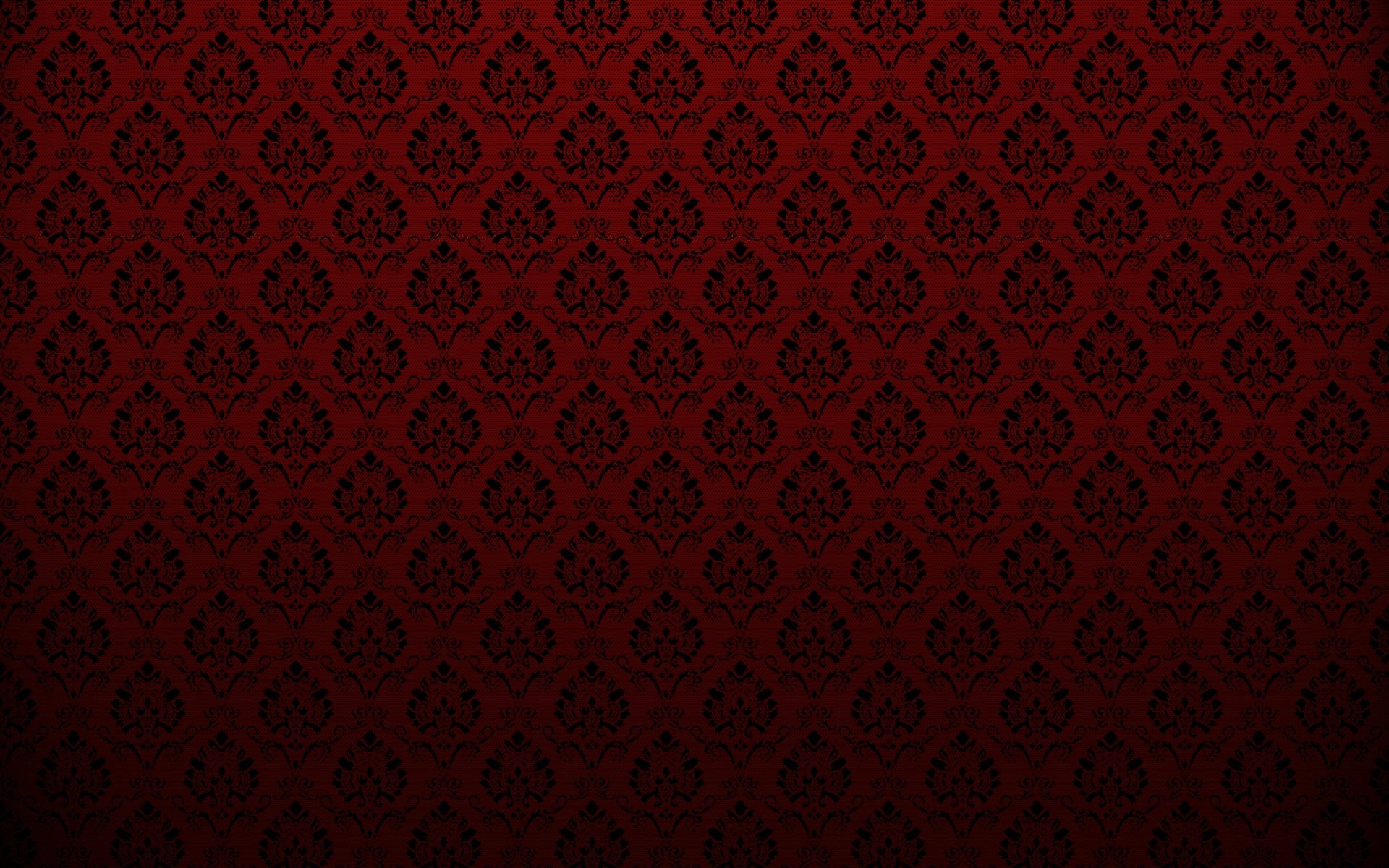 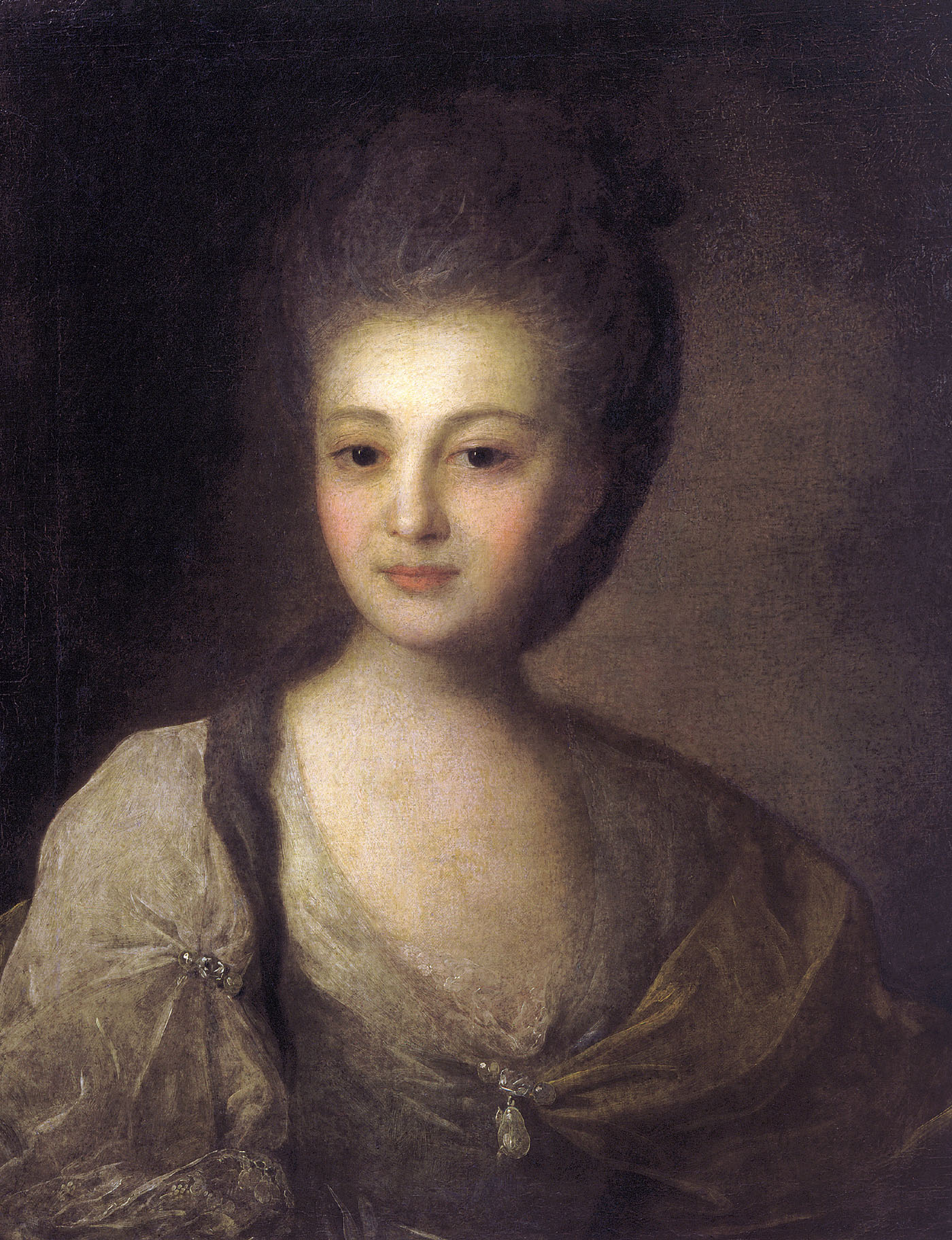 ПОРТРЕТЛюбите живопись, поэты!Лишь ей, единственной, даноДуши изменчивой приметыПереносить на полотно.Ты помнишь, как из тьмы былого,Едва закутана в атлас,С портрета Рокотова сноваСмотрела Струйская на нас?Её глаза - как два тумана,Полуулыбка, полуплач,Её глаза - как два обмана,Покрытых мглою неудач.Соединенье двух загадок,Полувосторг, полуиспуг,Безумной нежности припадок,Предвосхищенье смертных мук.Когда потёмки наступаютИ приближается гроза,Со дна души моей мерцаютЕё прекрасные глаза.

Н. А. Заболоцкий. 1953
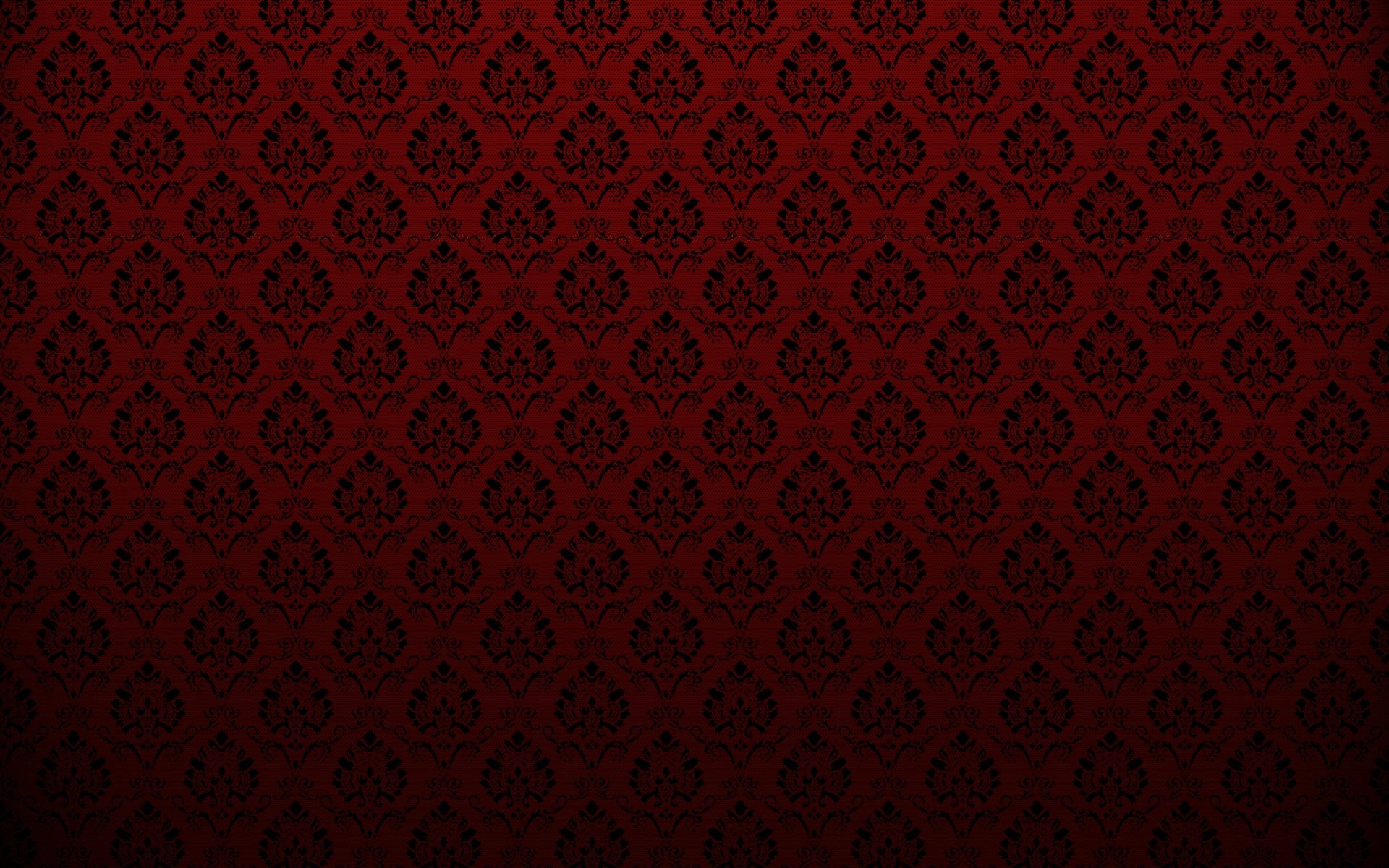 Рококо
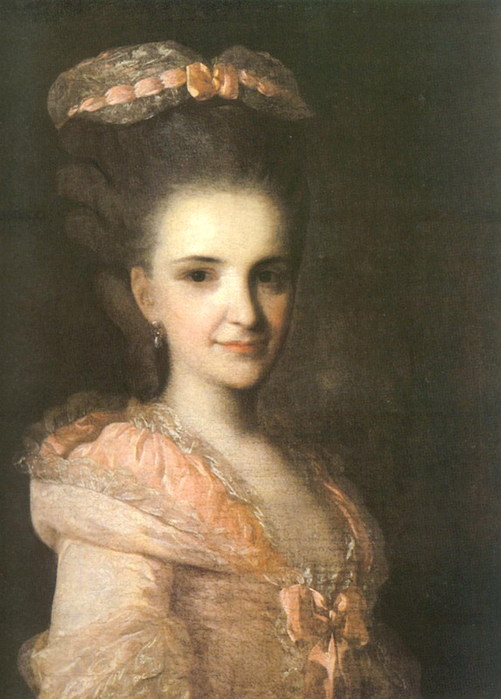 Характерные черты:
равнодушие к общественной жизни
уход в мир вымыслов и интимных переживаний
воспевание вечной молодости и красоты
галантное и меланхолическое изящество
театральность и манерность образов
камерность и утончённая декоративность
преобладание салонно-эротических, мифологических и пасторальных сюжетов
дробность и асимметричность композиции
обилие декоративных аксессуаров и деталей
изысканное сочетание нарядных, обычно светлых, блёклых красок
Рокотов Ф. С. Портрет неизвестной          в розовом платье. 1770-е
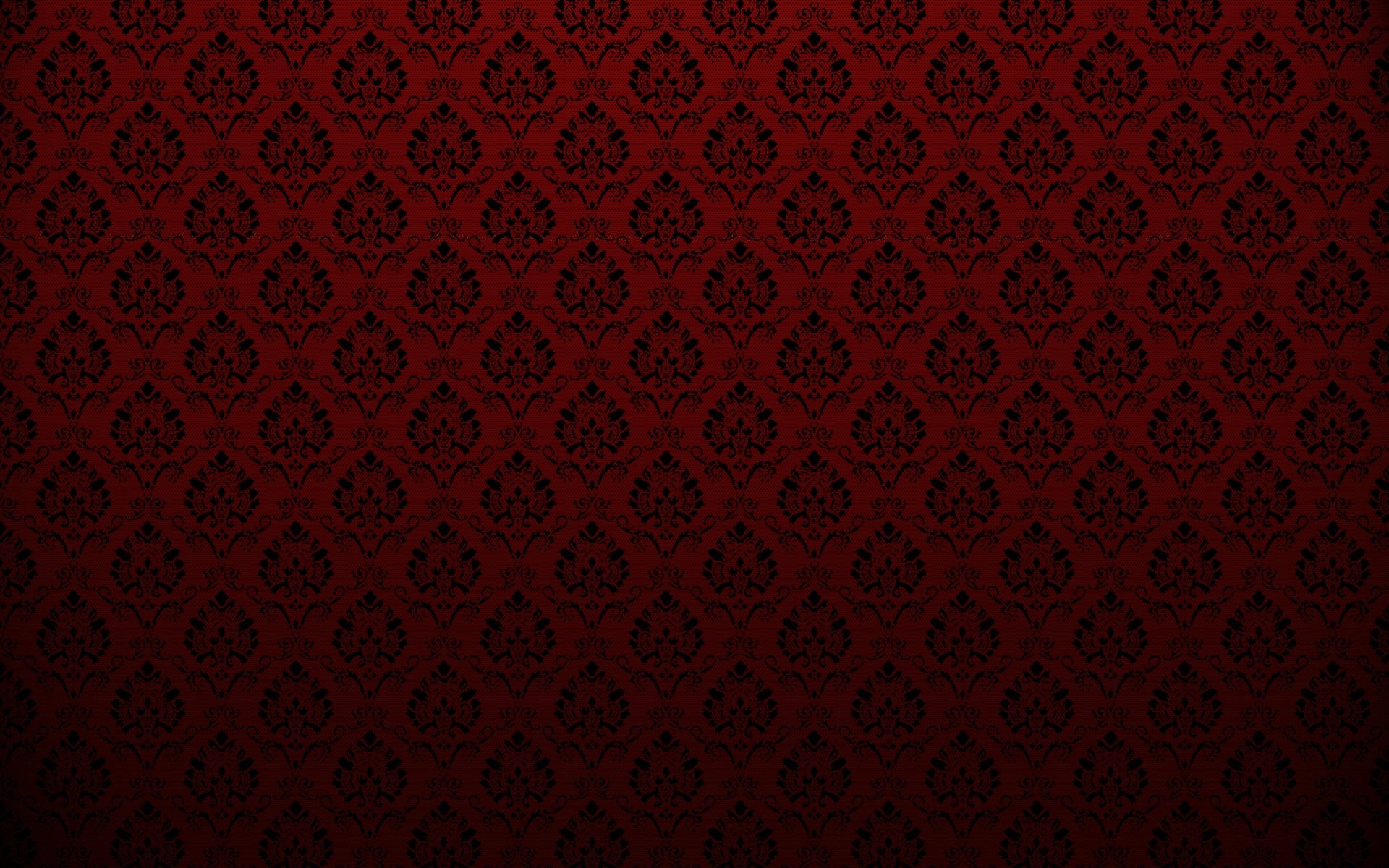 Творчество И. А. Ерменёва
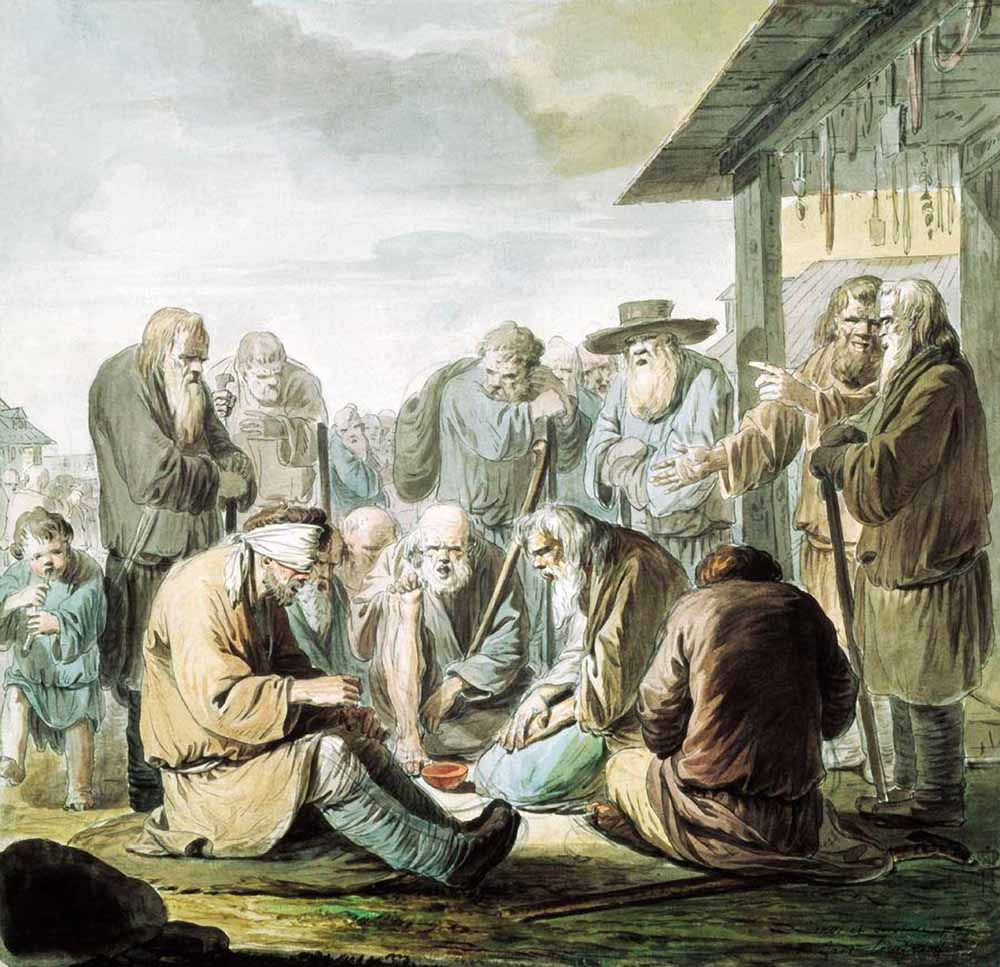 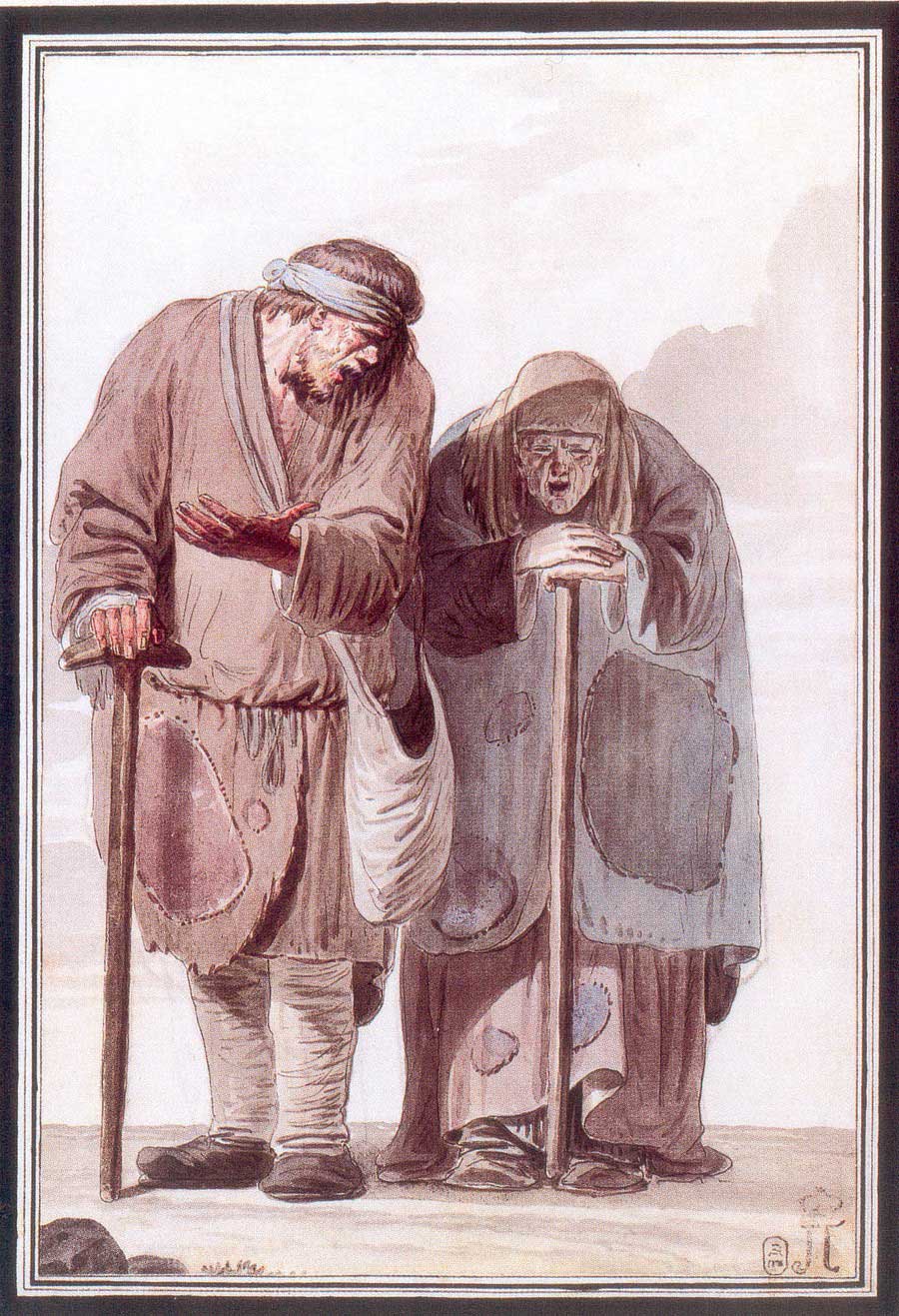 Ерменёв И. А. Поющие слепцы. 1764–65
Ерменёв И. А. Нищий и нищая. Ок. 1775
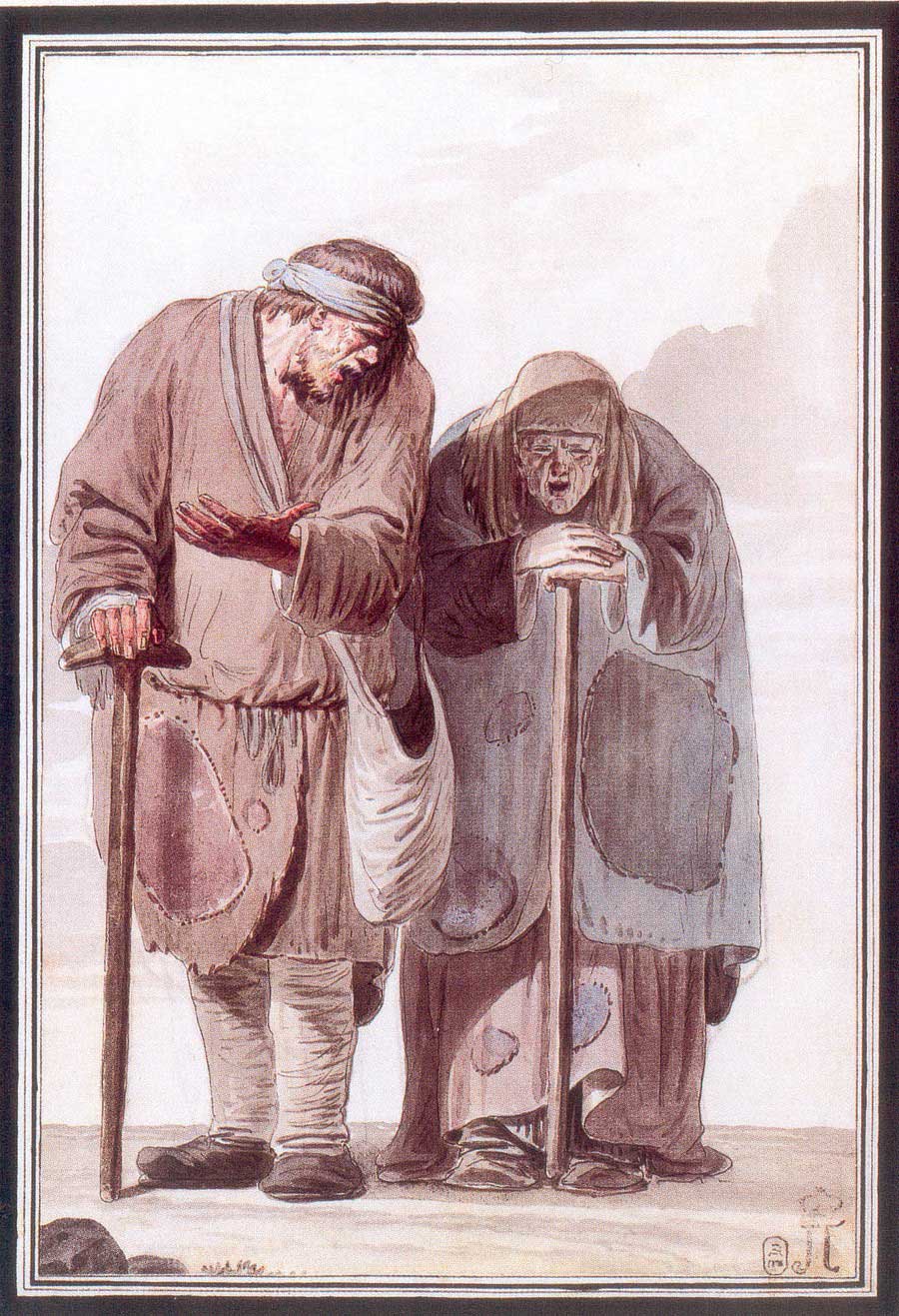 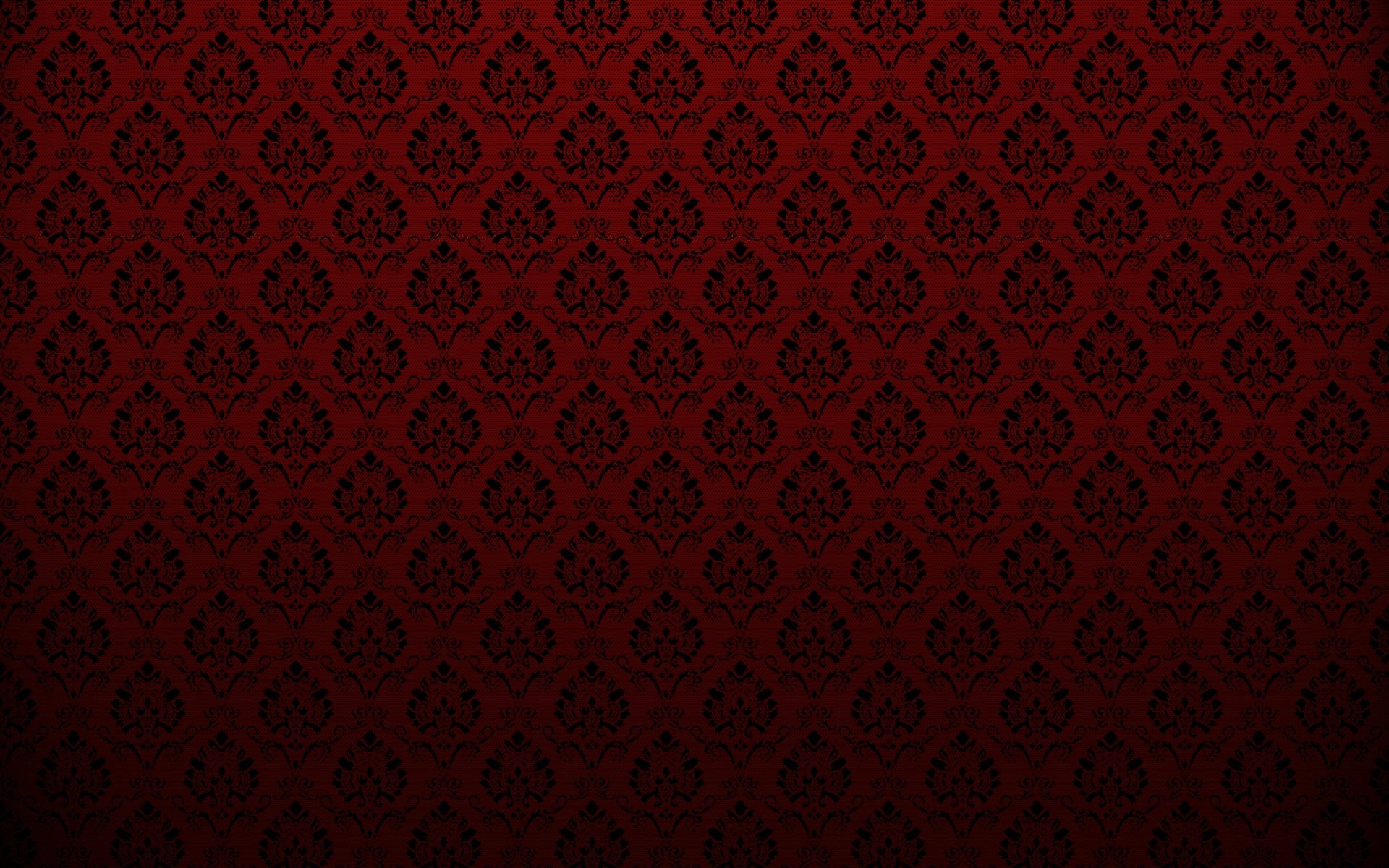 Образы И. А. Ерменёва [1749–90-е] и Ф. Гойи [1746–1828]
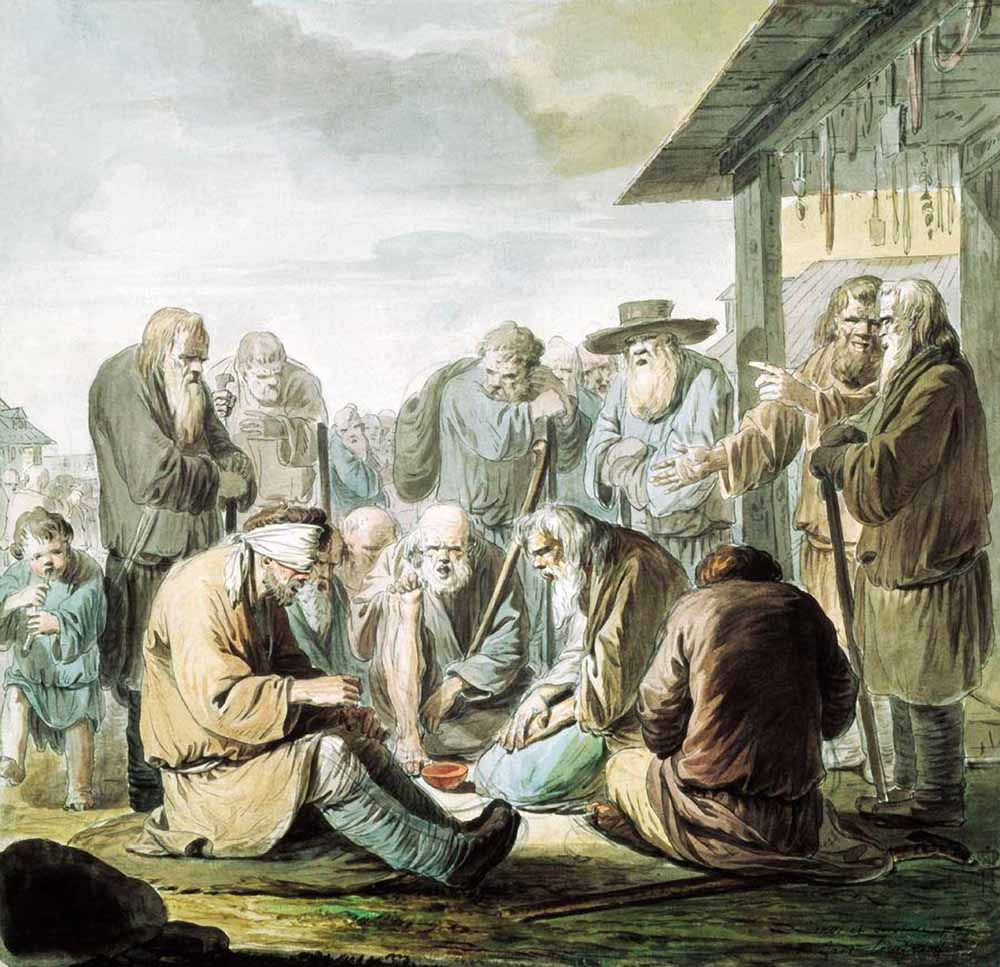 Ерменёв И. А. Нищие
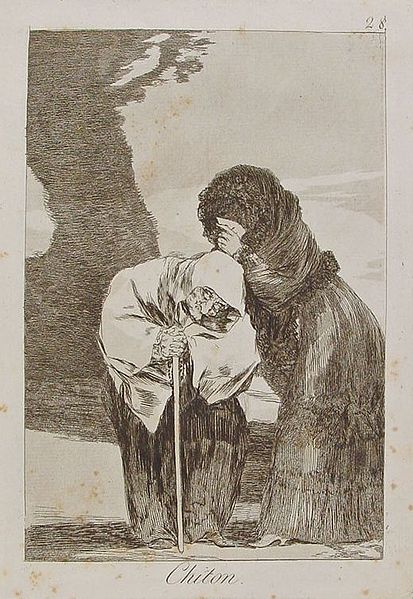 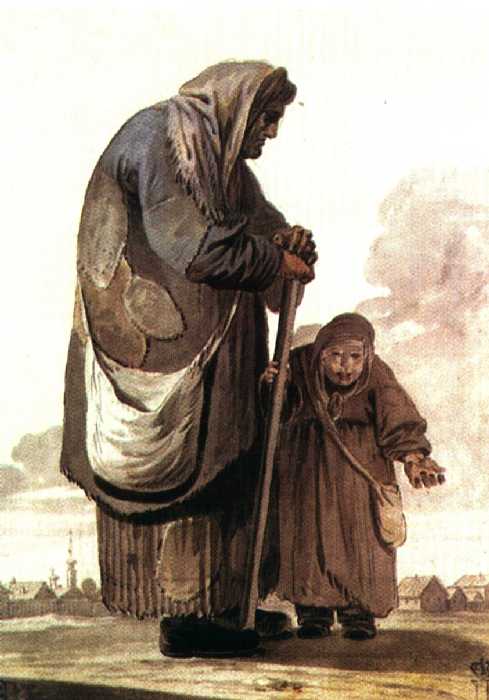 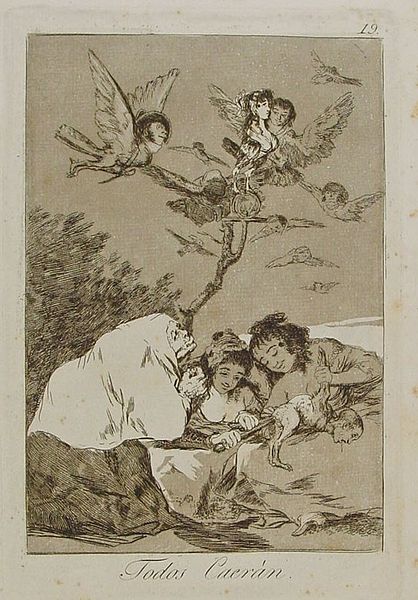 Гойя Ф. Капричос (Причуды). 1799
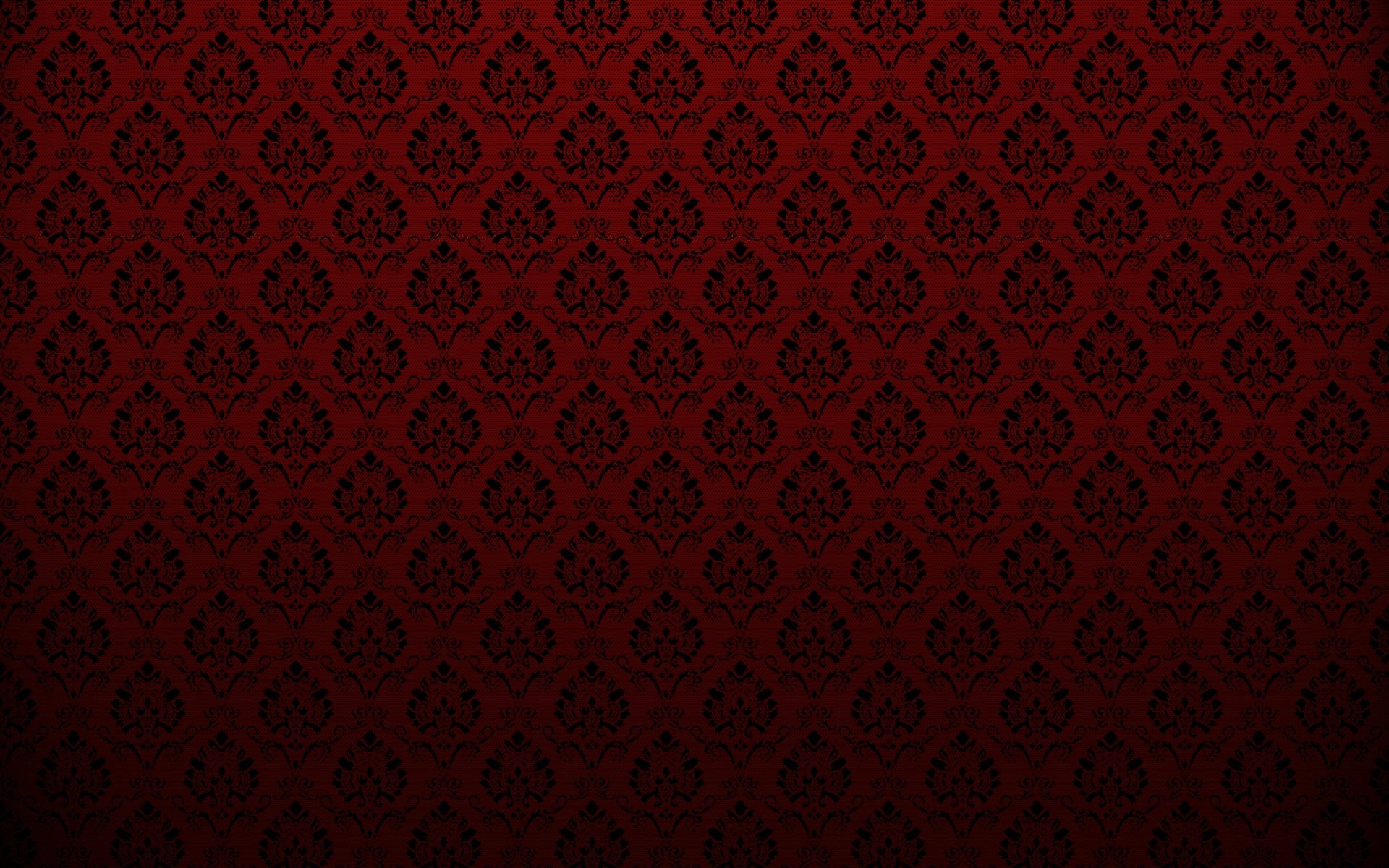 Классицизм в живописи
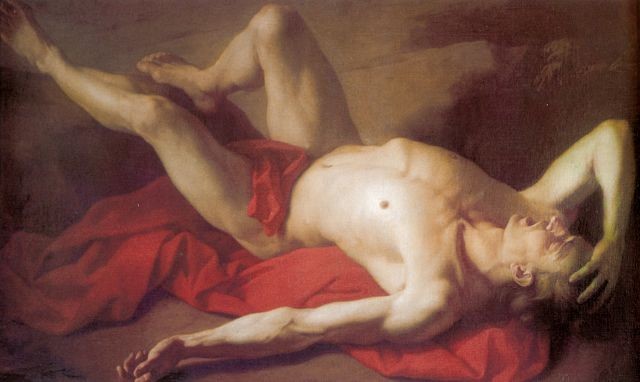 Лосенко А. П. Авель. 1768
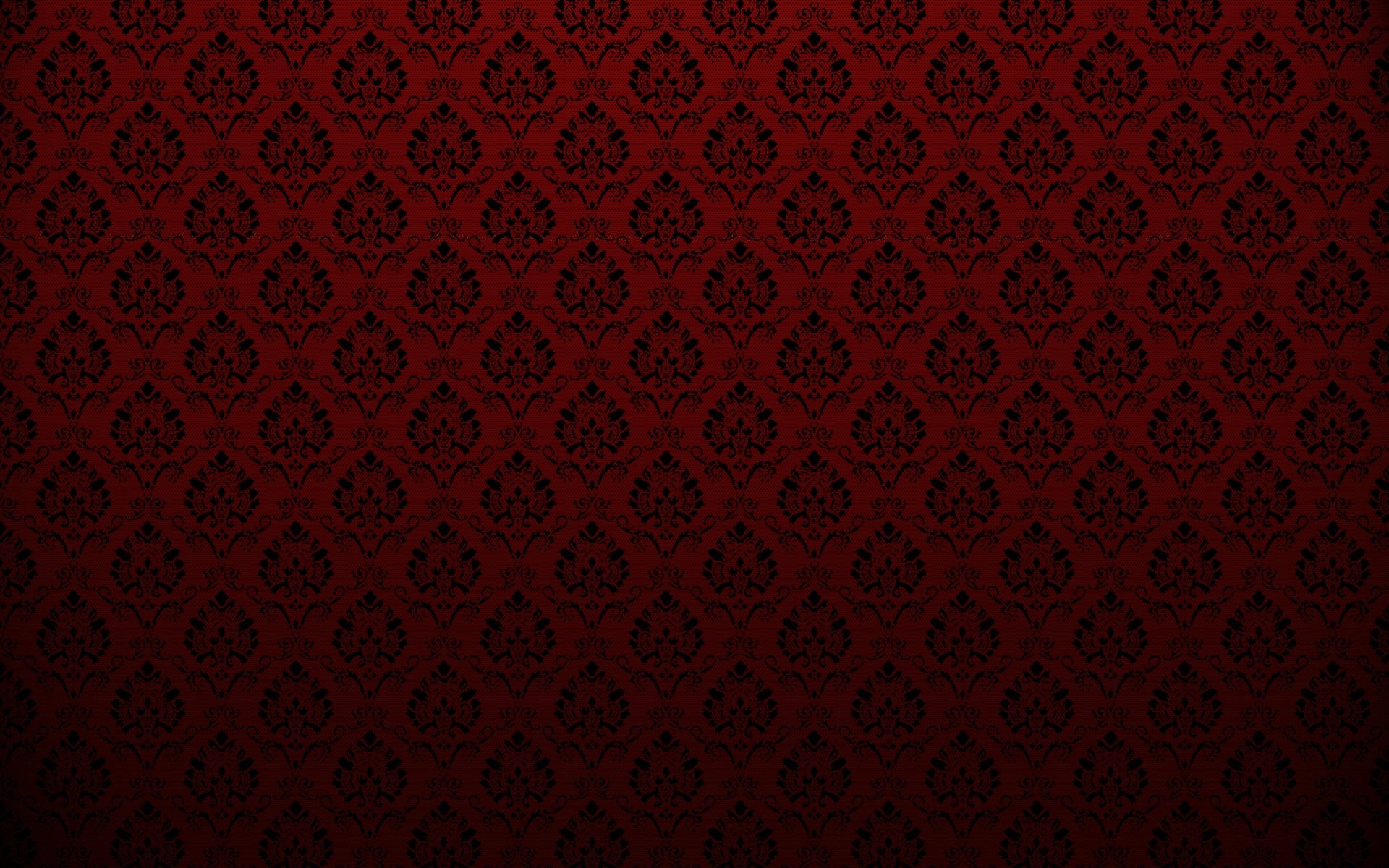 Творчество А. П. Лосенко
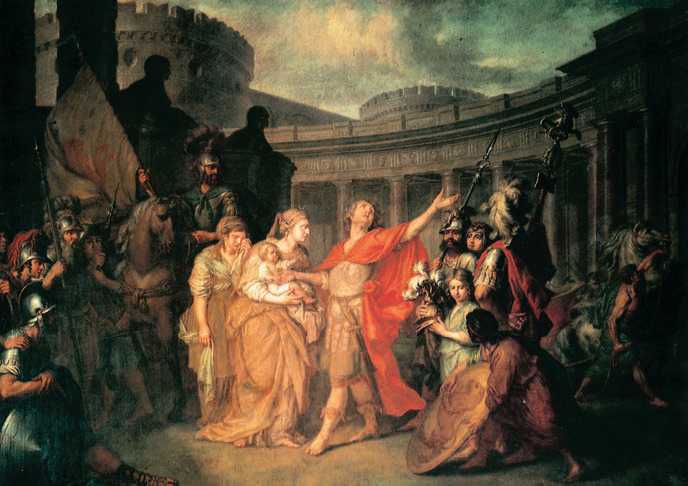 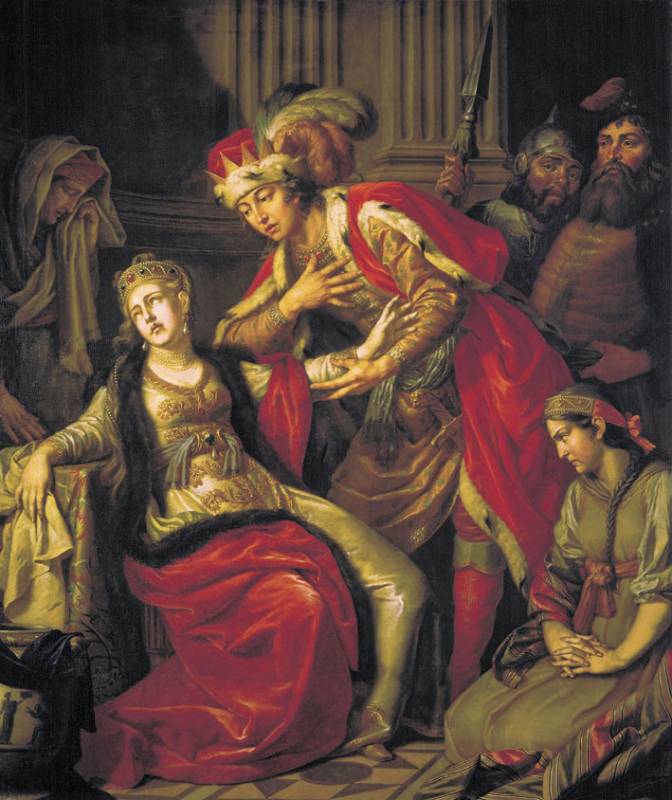 Лосенко А. П. Прощание Гектора                  с Андромахой. 1773
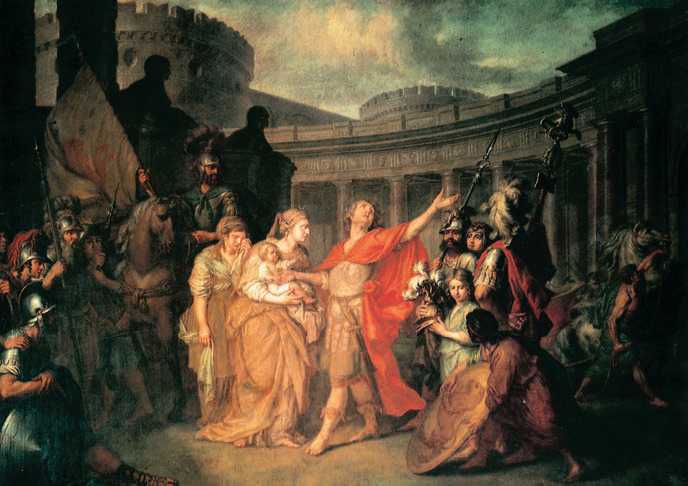 Лосенко А. П. Владимир перед Рогнедой. 1770
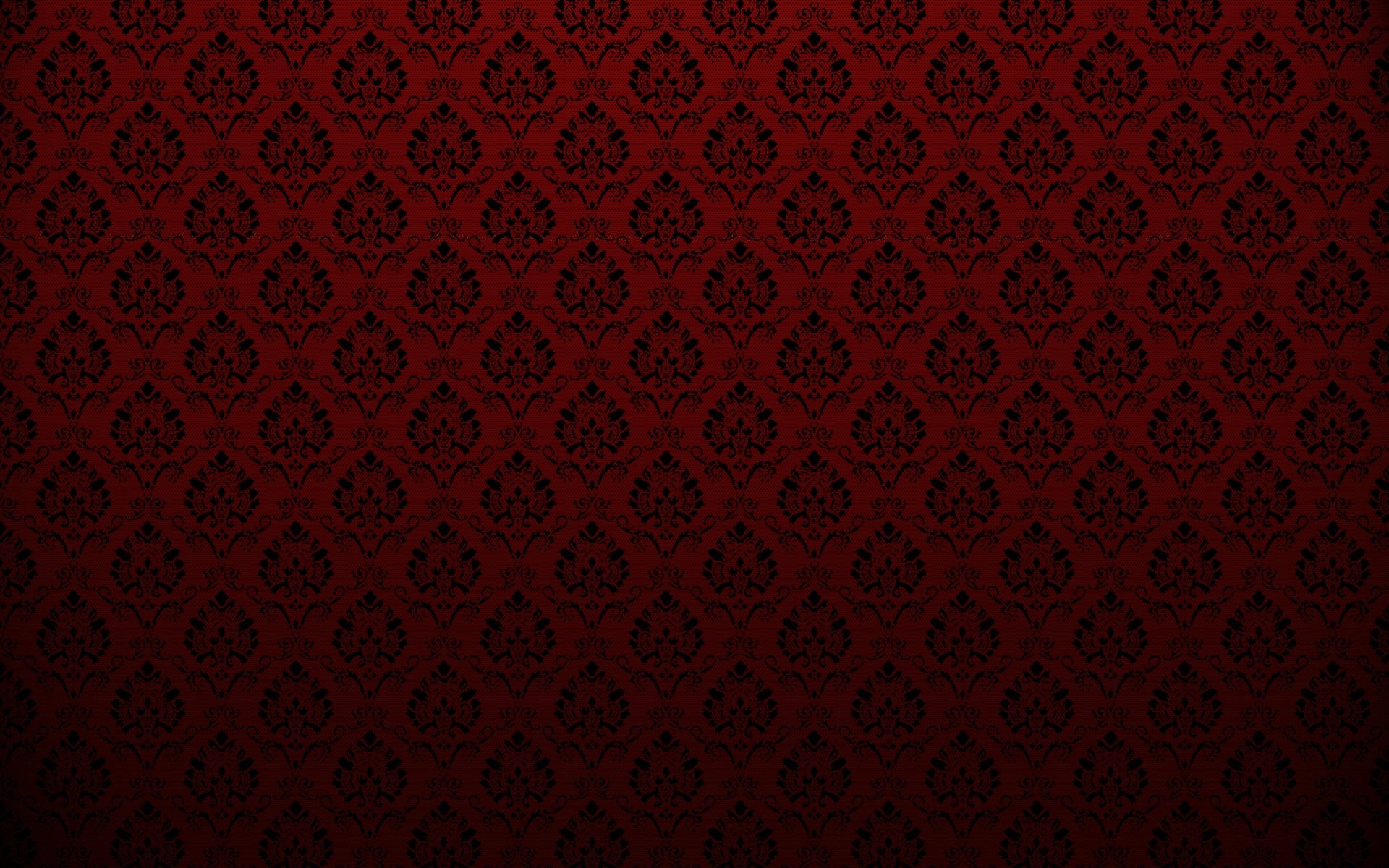 Классицизм                                         в портретной живописи
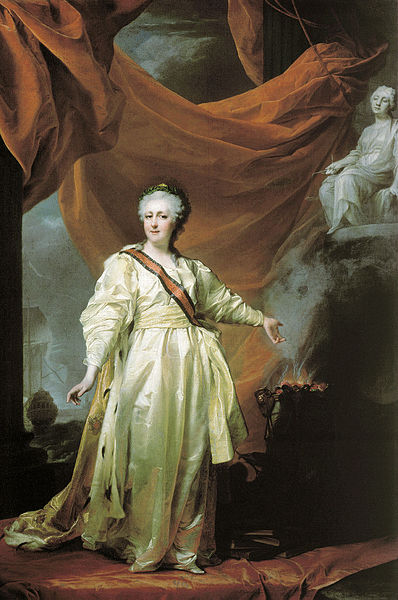 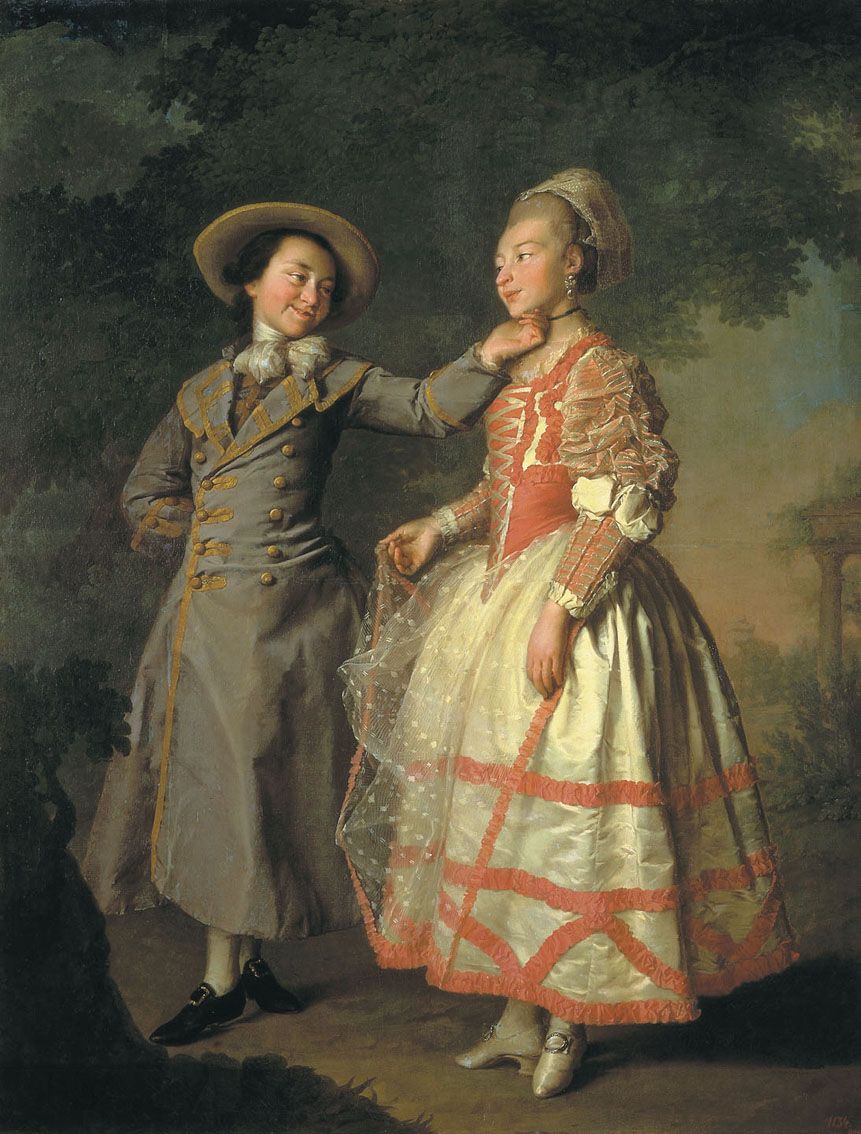 Левицкий Д. Г. Екатерина II – законодательница в храме Правосудия. 1783
Левицкий Д. Г. Портрет Е. Н. Хрущовой           и Е. Н. Хованской. 1773
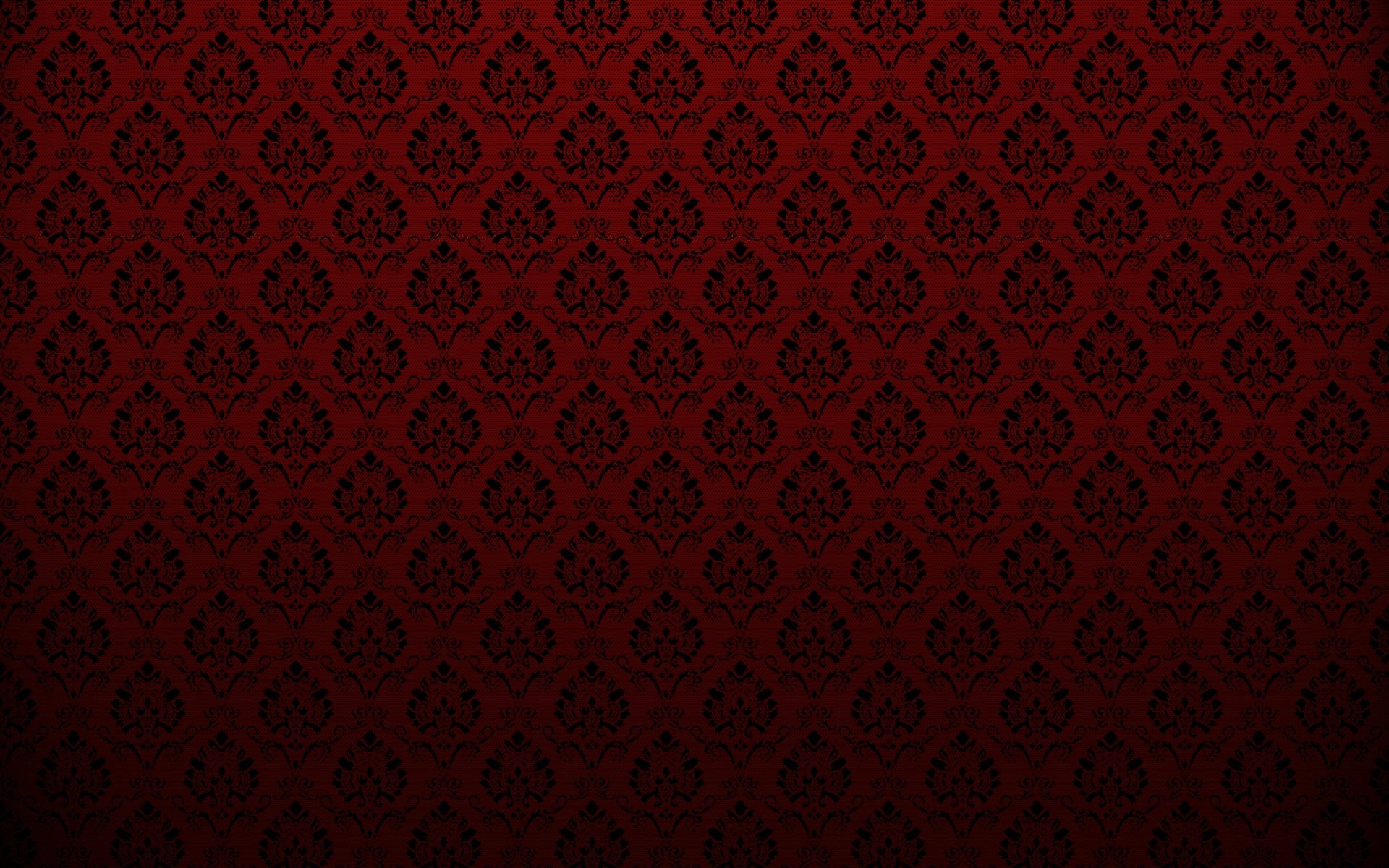 Творчество Д. Г. Левицкого
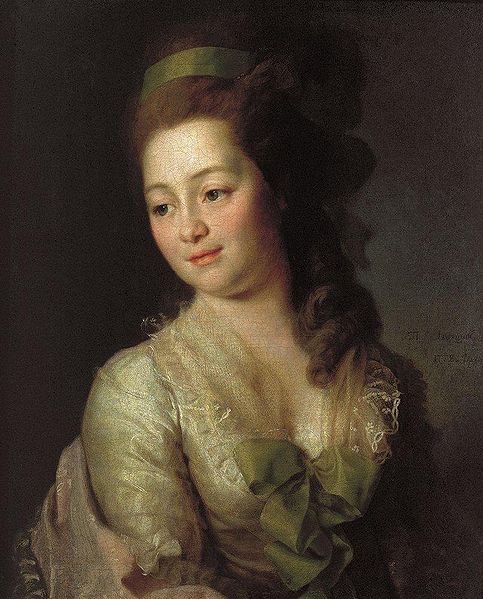 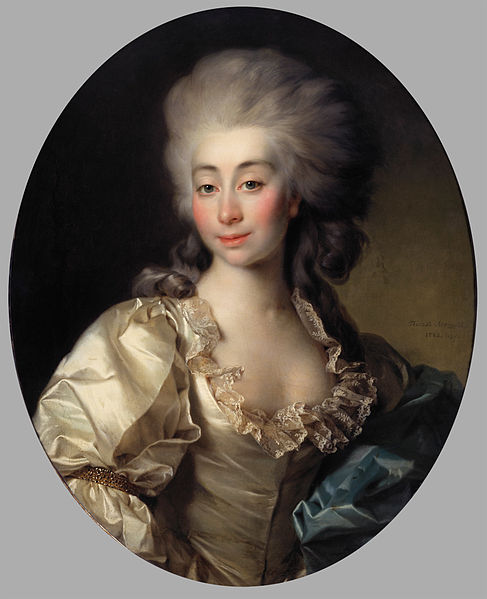 Левицкий Д. Г. Портрет Урсулы Мнишек. 1782
Левицкий Д. Г. Портрет М. А. Дьяковой. 1778
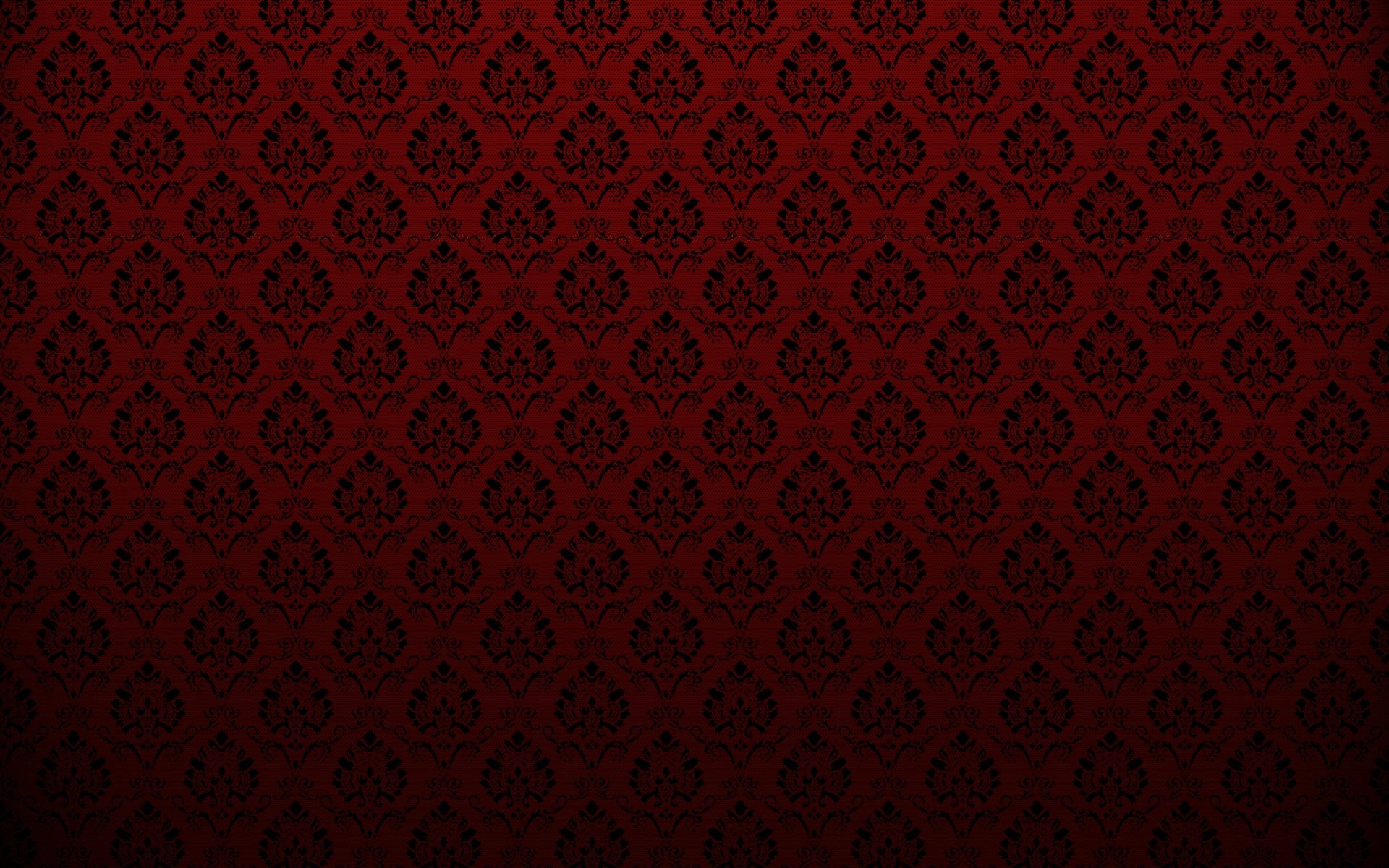 Крестьянская тематика       в классицизме
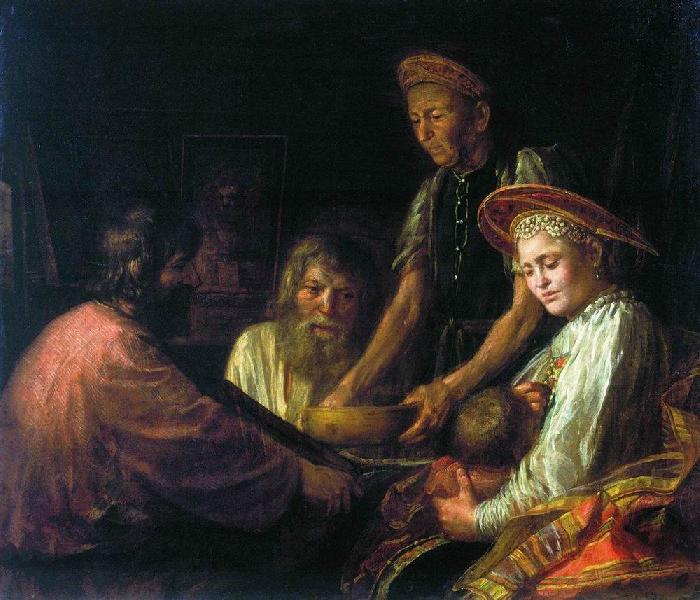 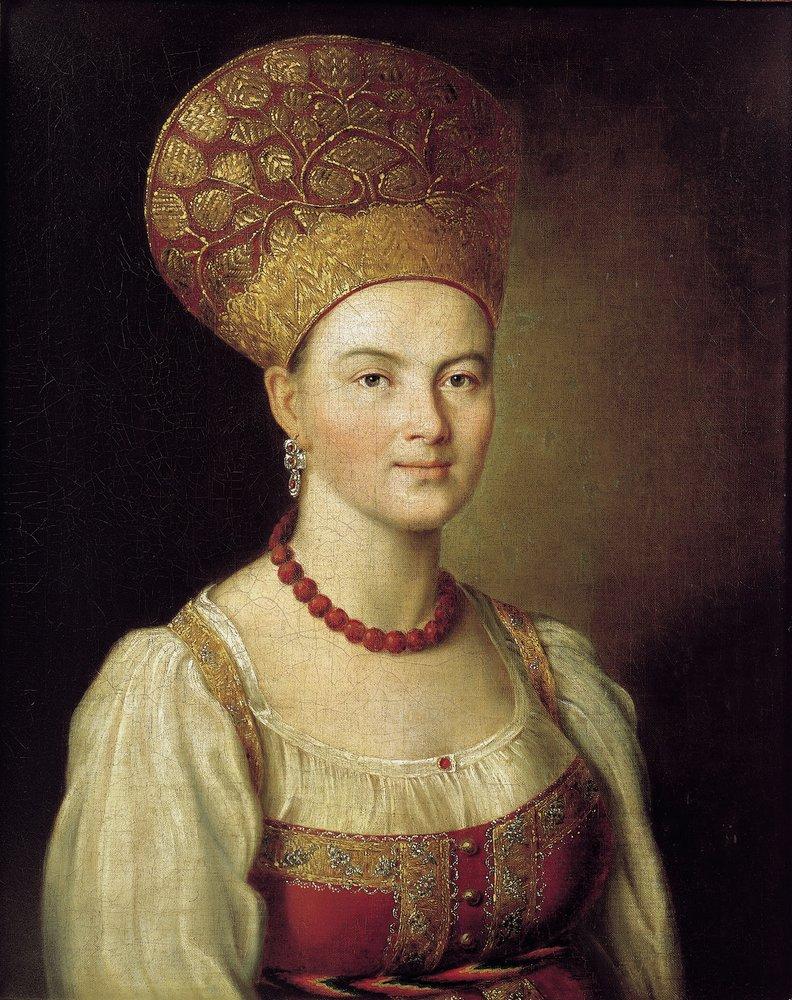 Шибанов М. Крестьянский обед. 1774
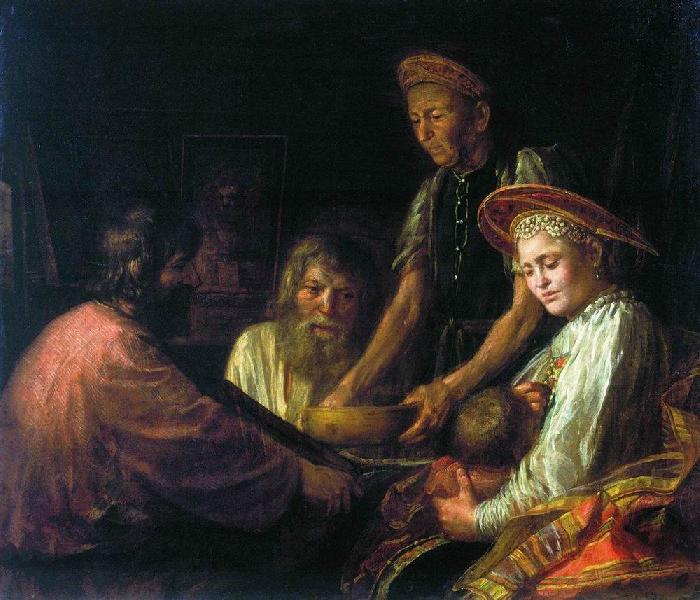 Аргунов И. П. Портрет неизвестной крестьянки в русском костюме. 1784
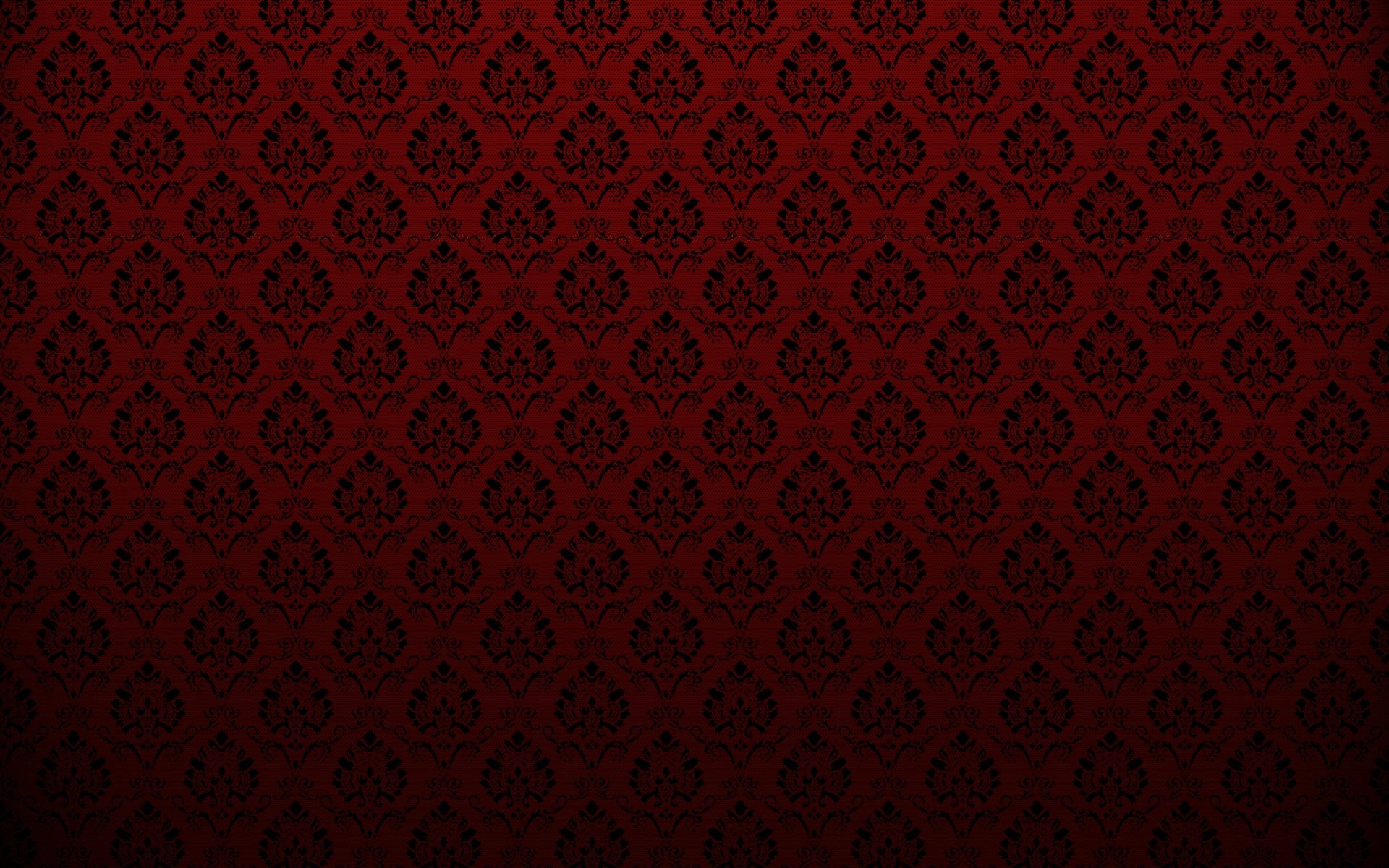 Творчество М. Шибанова
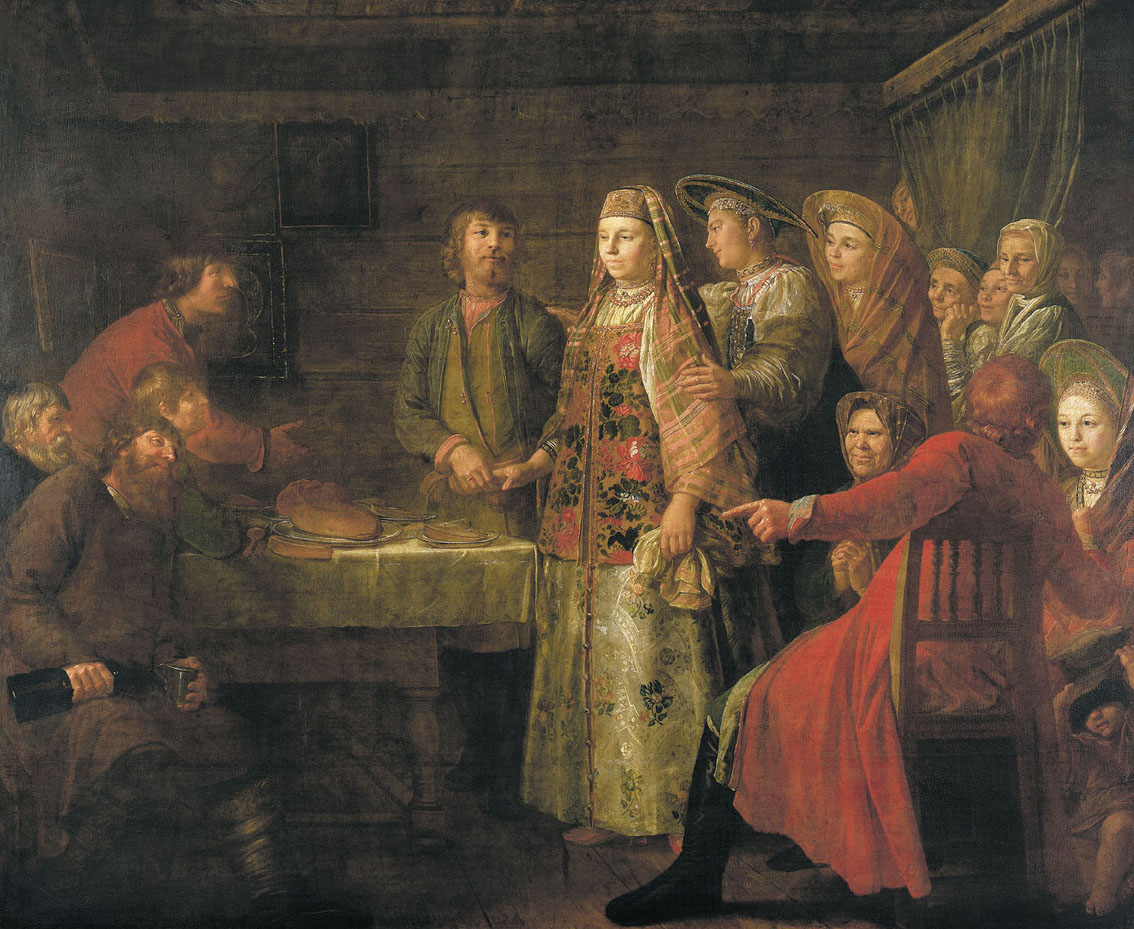 Шибанов М.                                            Празднество свадебного договора. 1777
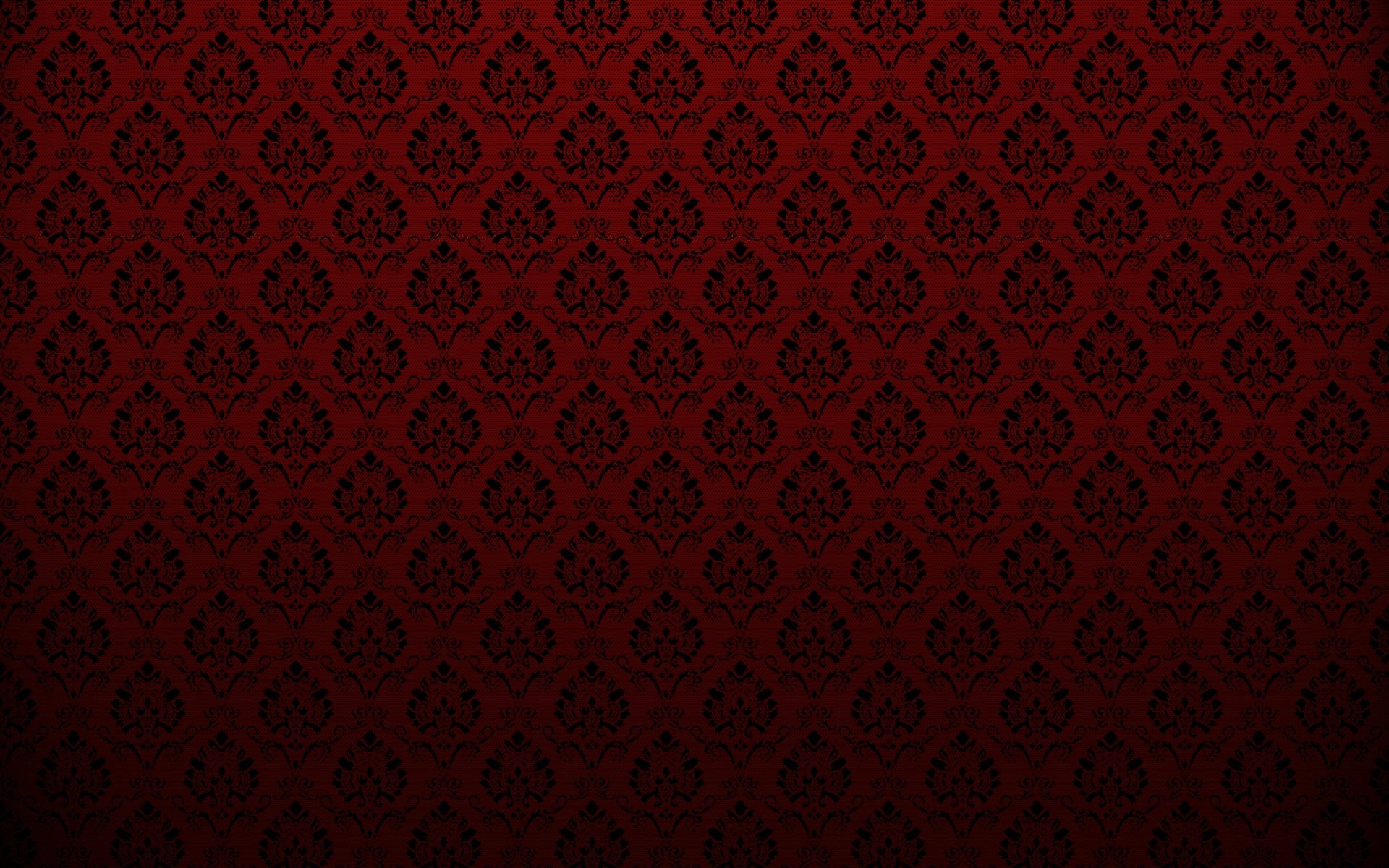 Сентиментализм в живописи
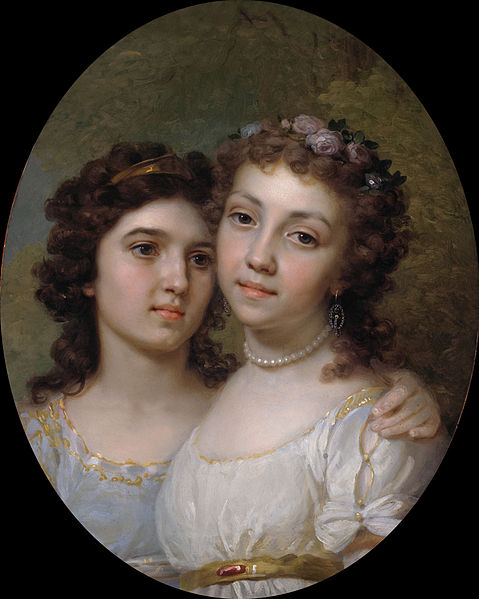 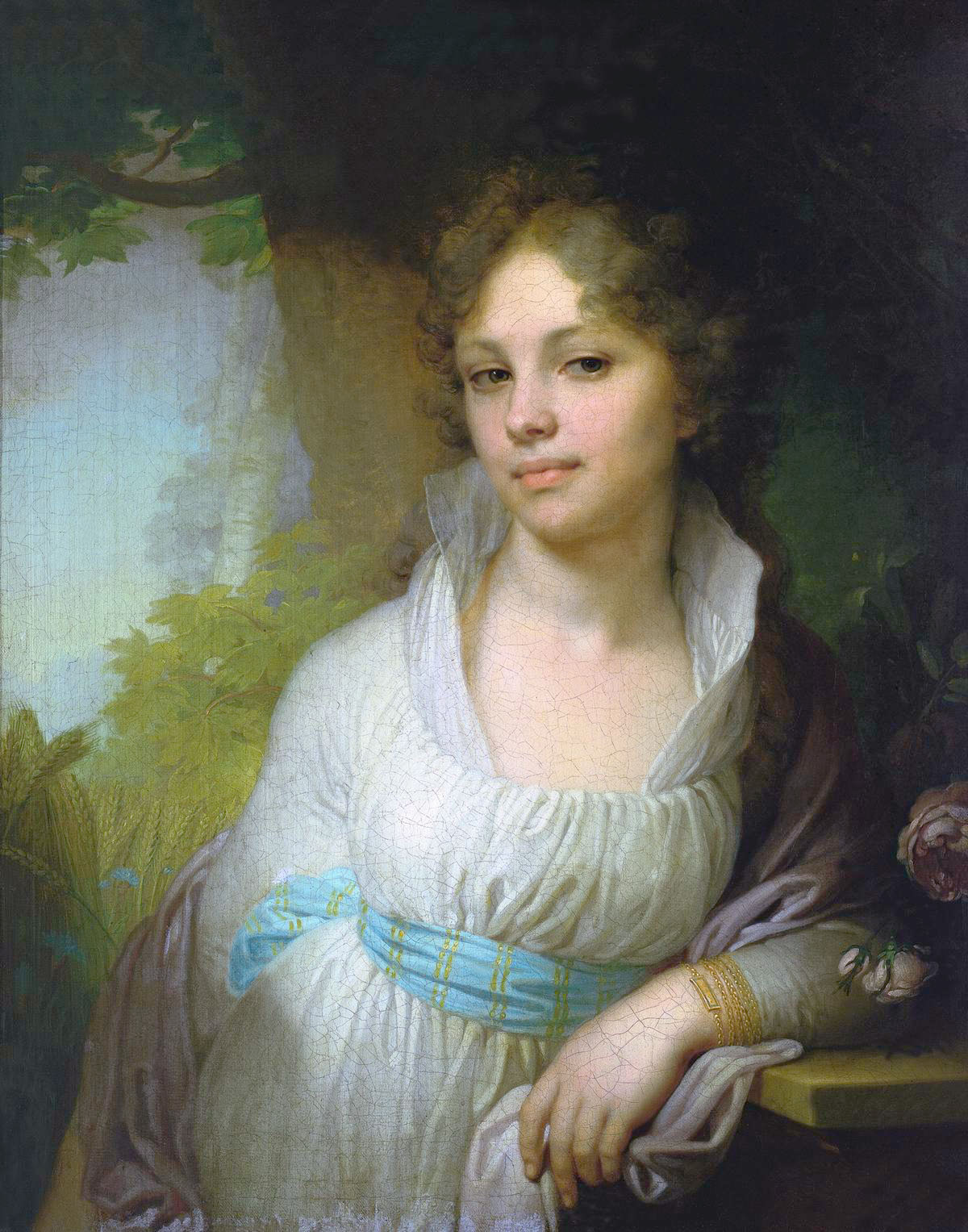 Боровиковский В. Л.                                        Портрет М. И. Лопухиной. 1797
Боровиковский В. Л.                                        Лизонька и Дашенька. 1794
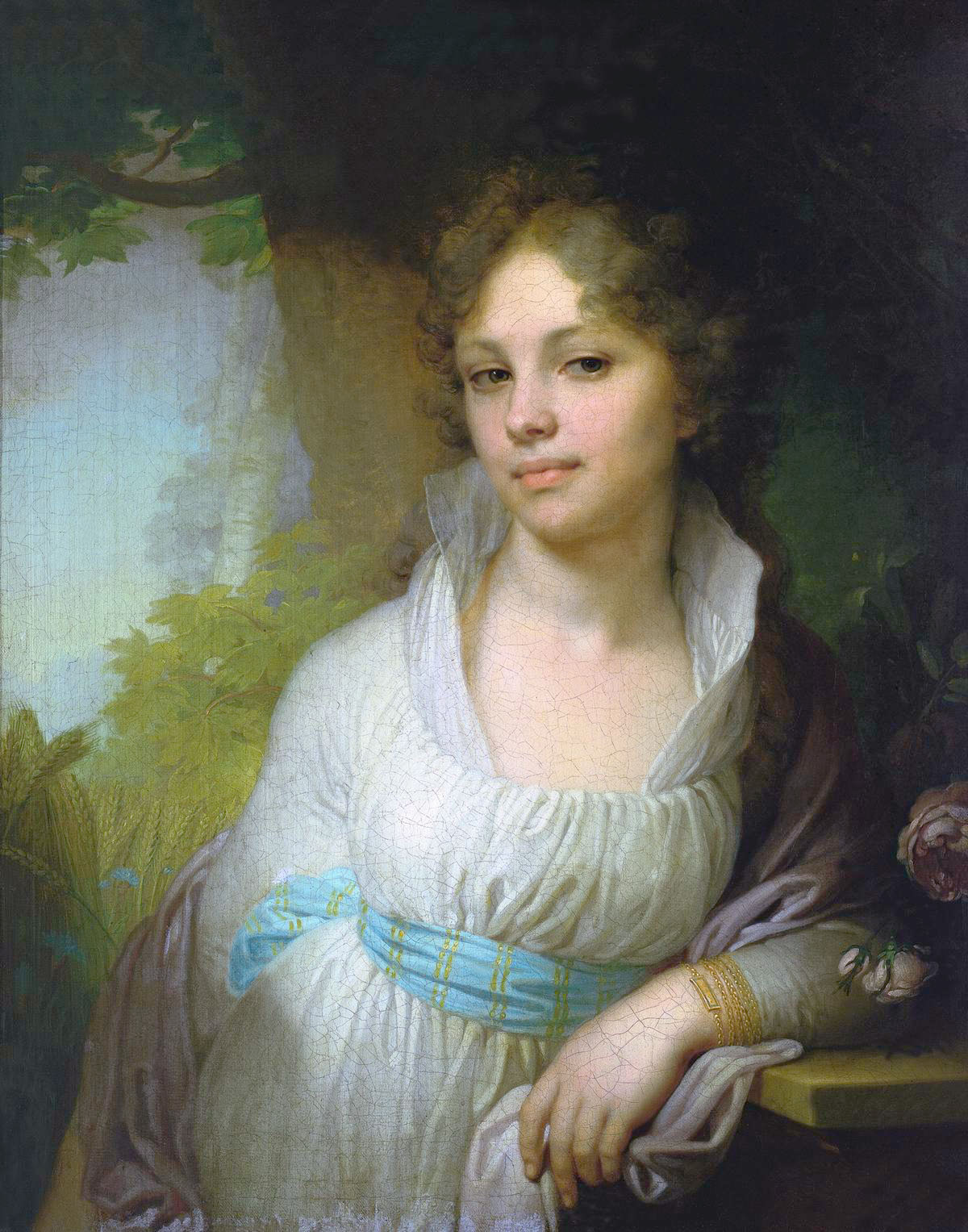 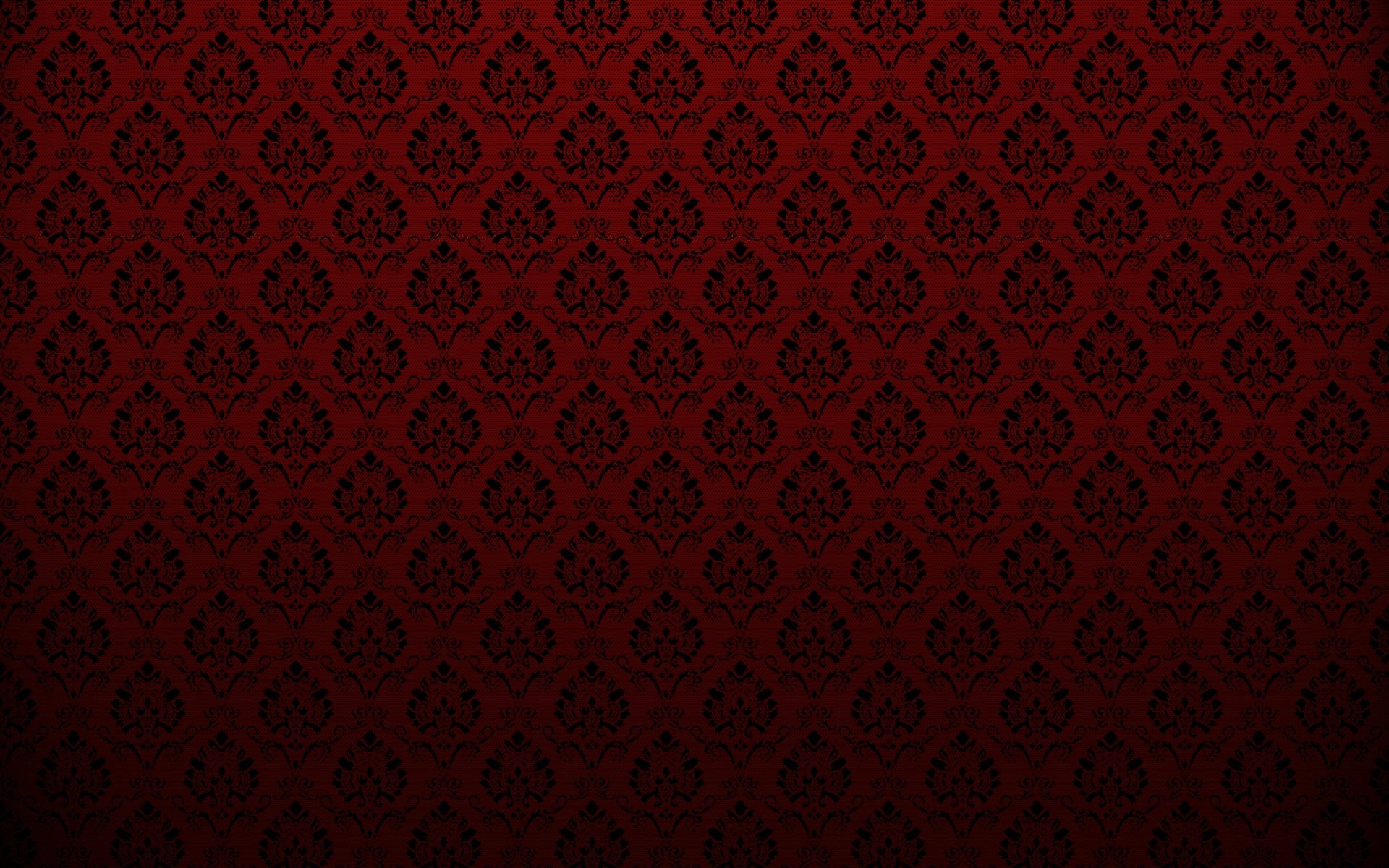 Сентиментализм
Характерные черты:
уход от прямолинейности классицизма
подчёркнутая субъективность подхода к миру
приоритет чувства (а не разума и великих идей)
внимание к духовному миру человека
культ врождённой нравственной чистоты
культ природы
утверждение богатого духовного мира представителей низших сословий
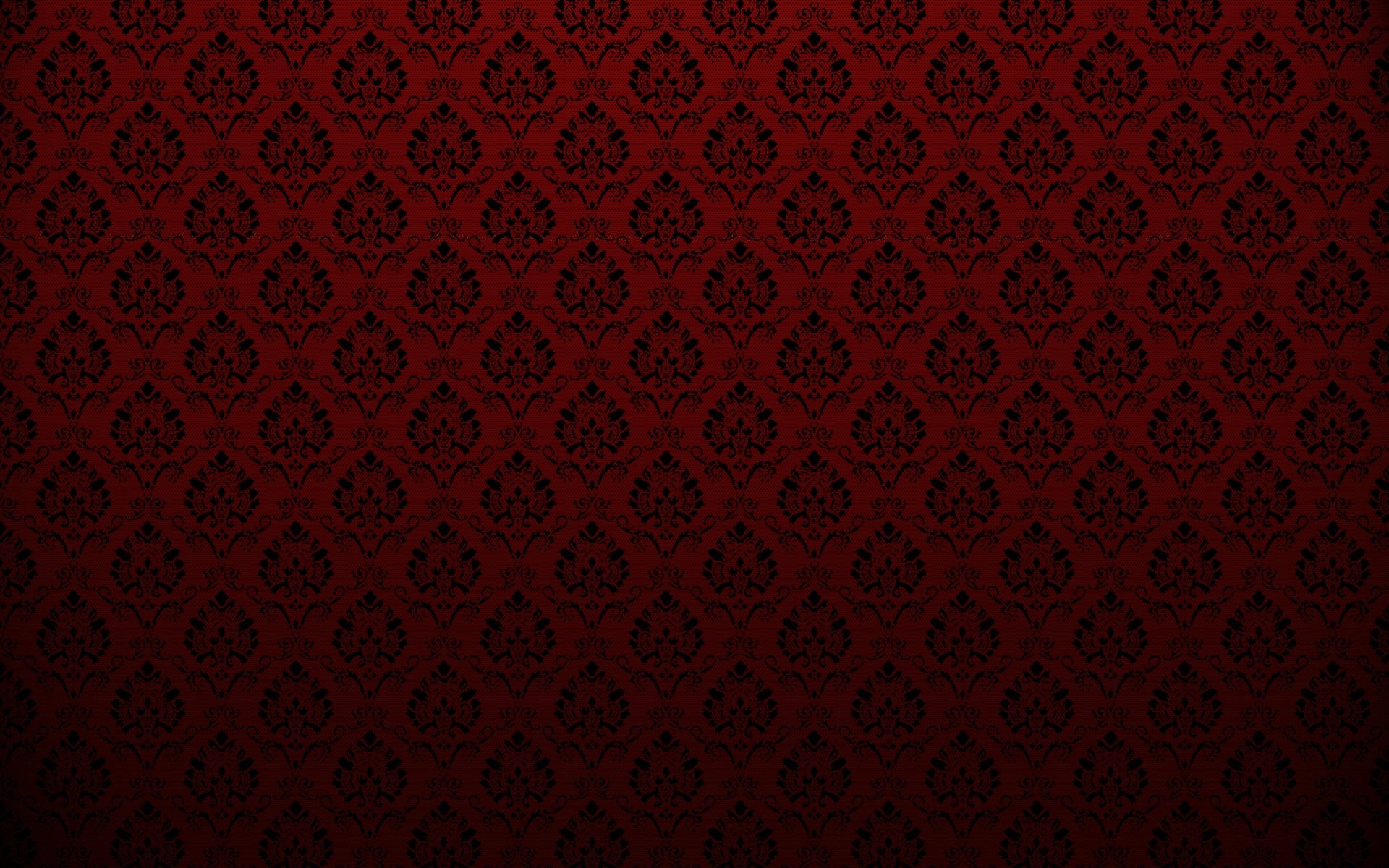 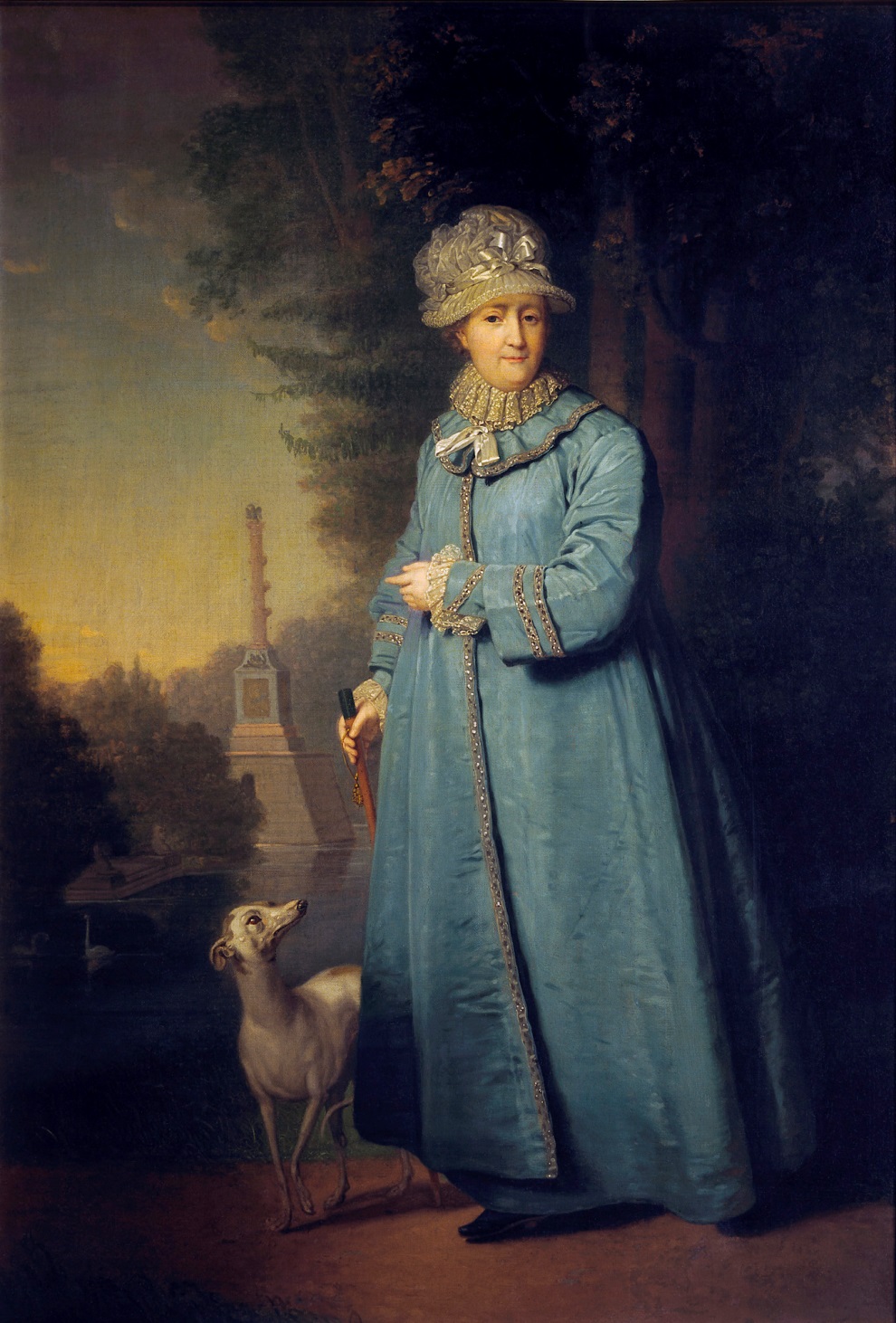 Творчество                                        В. Л. Боровиковского
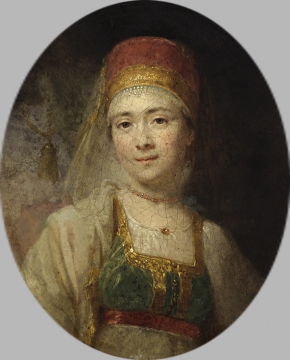 Боровиковский В. Л. Портрет торжковской крестьянки Христиньи. Ок. 1795
Боровиковский В. Л. Екатерина II на прогулке в Царскосельском парке. 1794
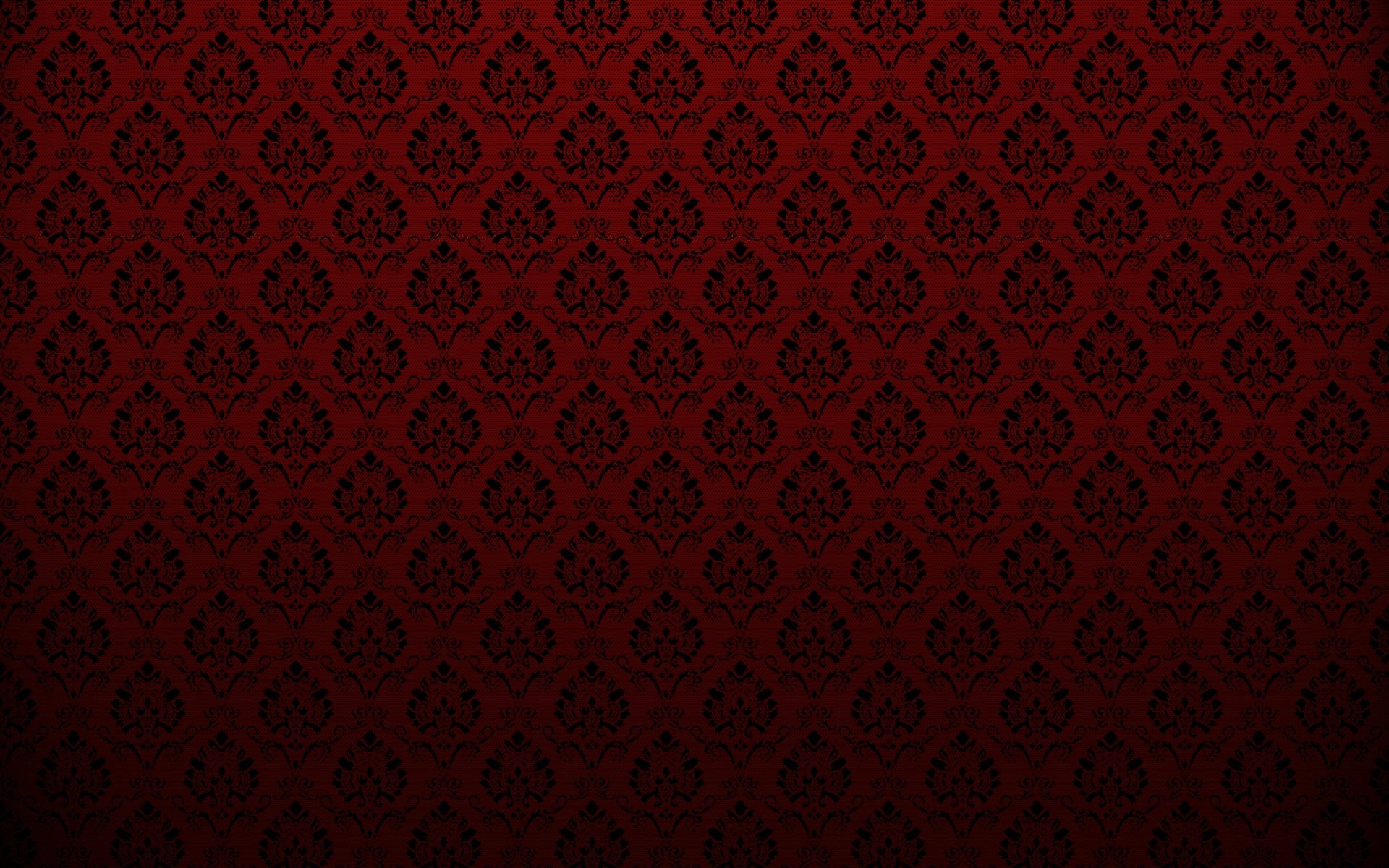 Становление пейзажной живописи
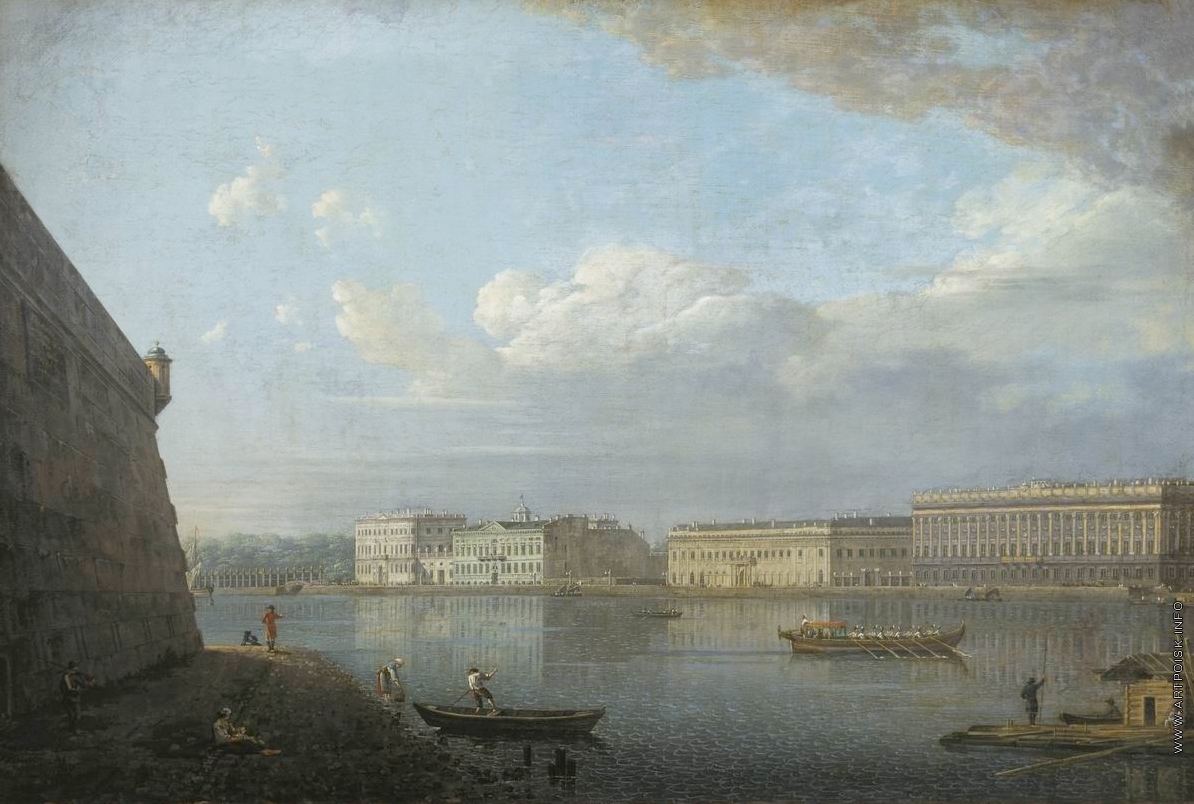 Алексеев Ф. Я. Вид Дворцовой набережной от Петропавловской крепости. 1794
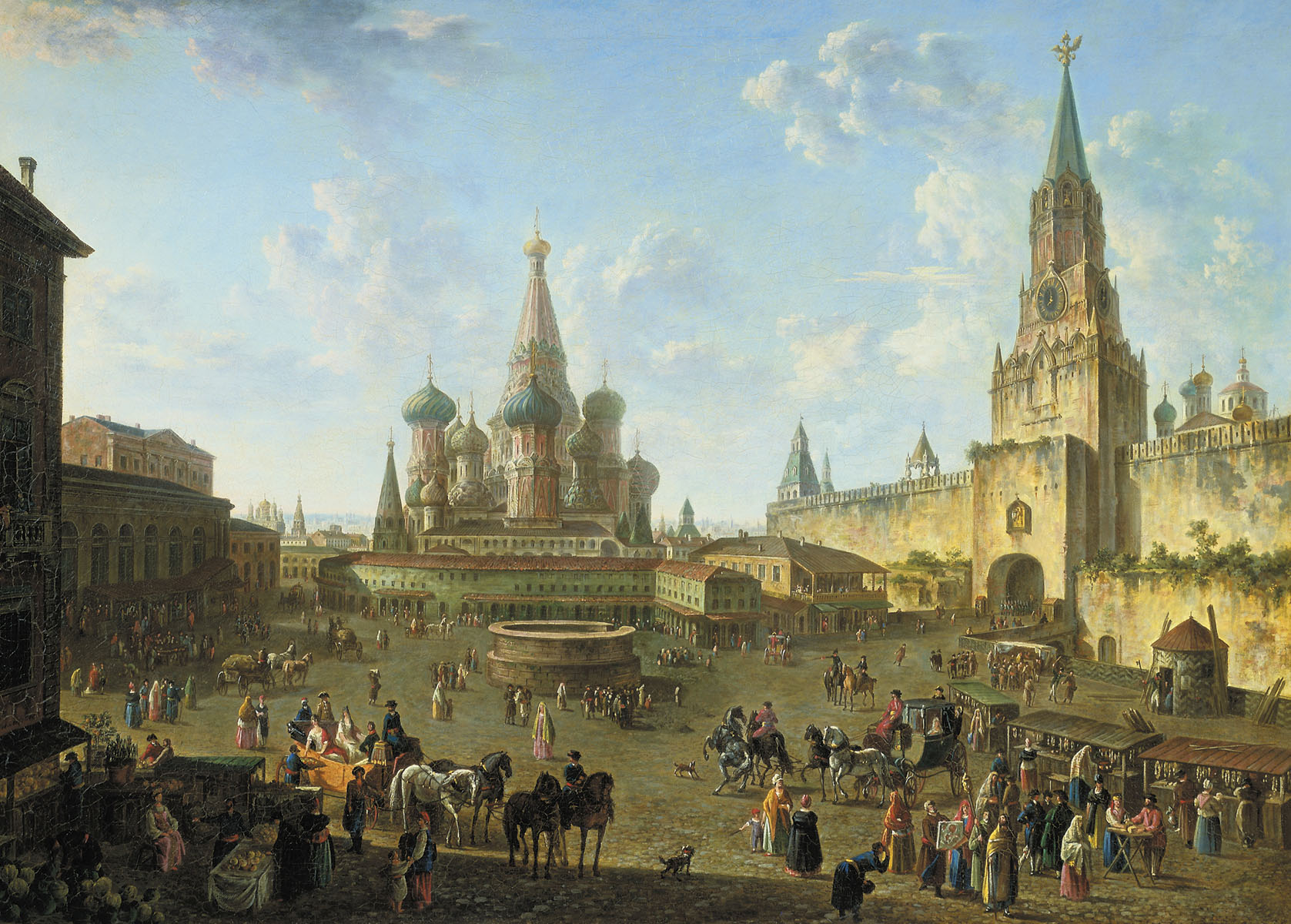 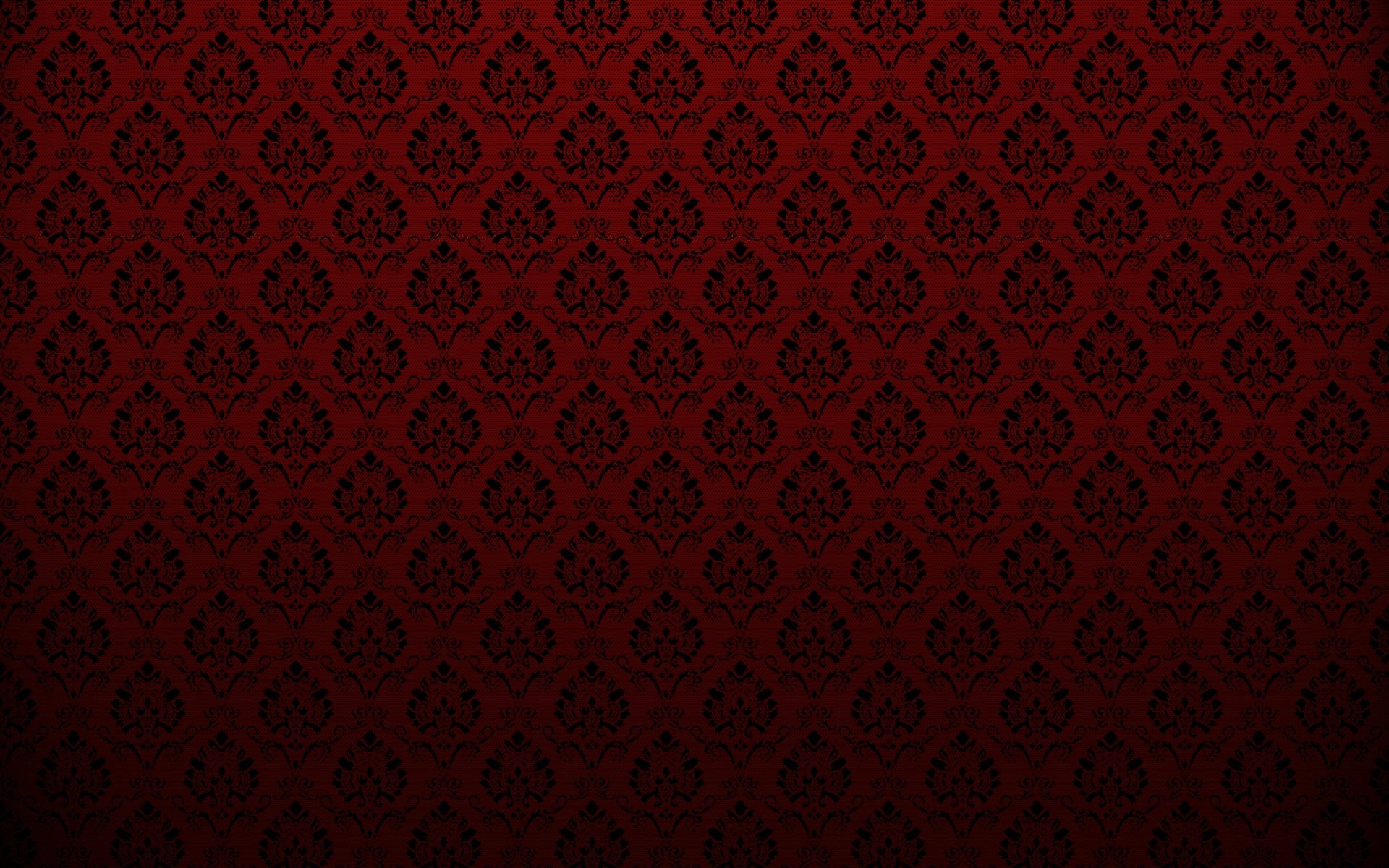 Творчество Ф. Я. Алексеева
Алексеев Ф. Я. Красная площадь с собором Василия Блаженного. 1801
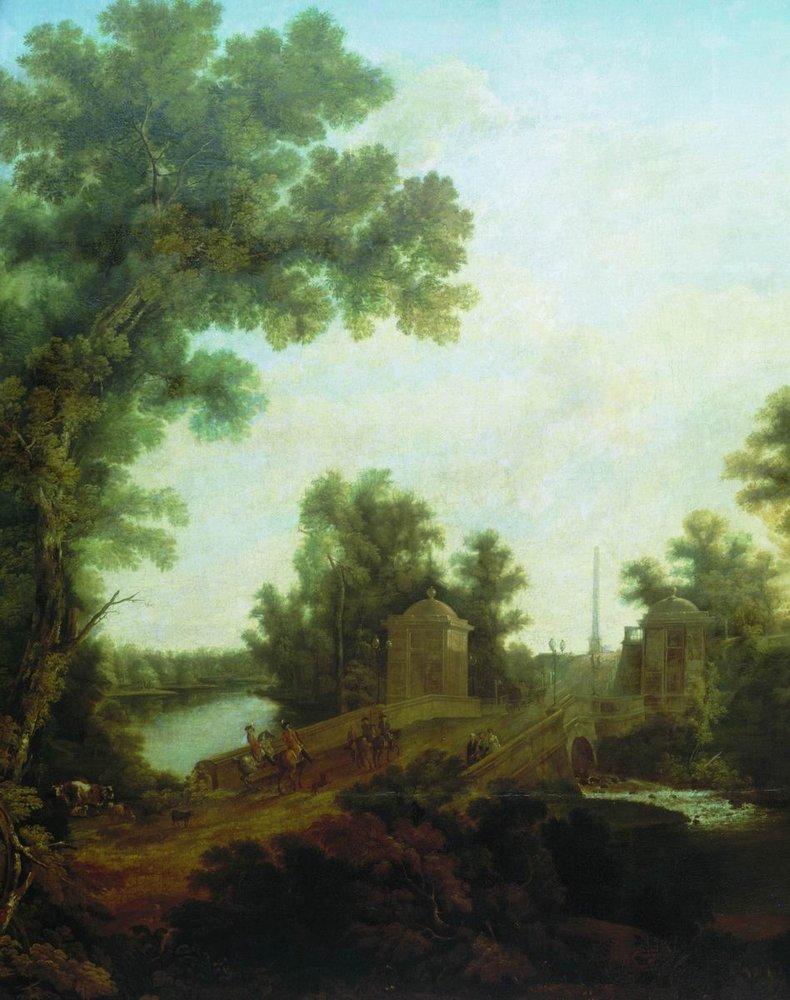 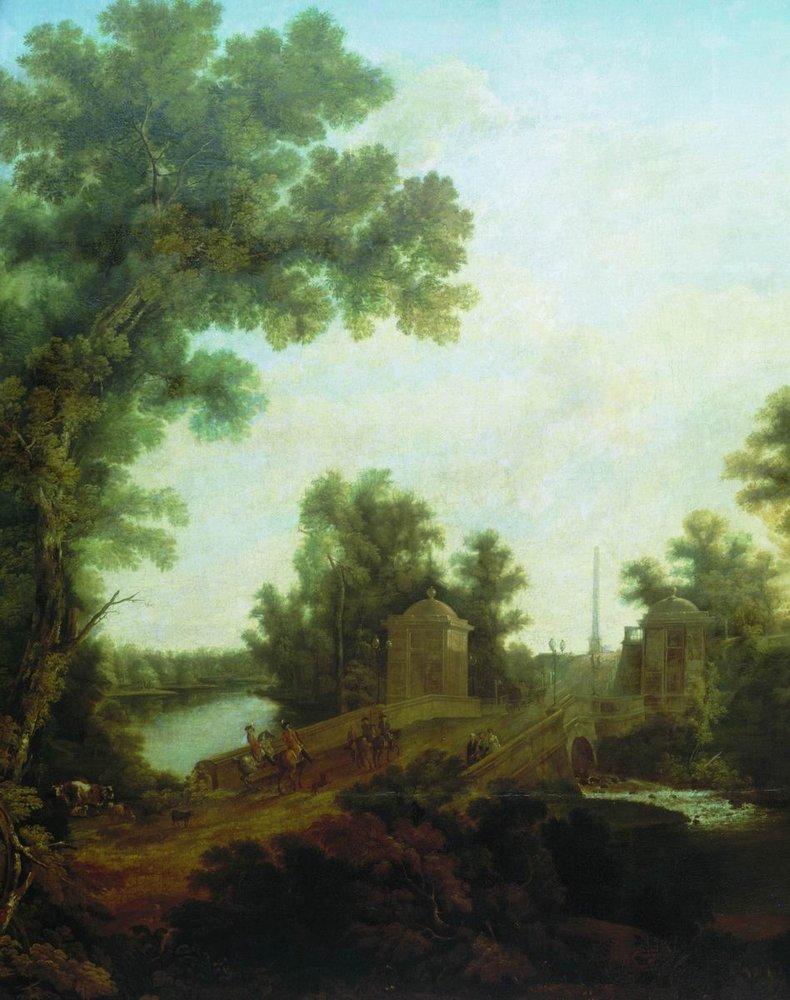 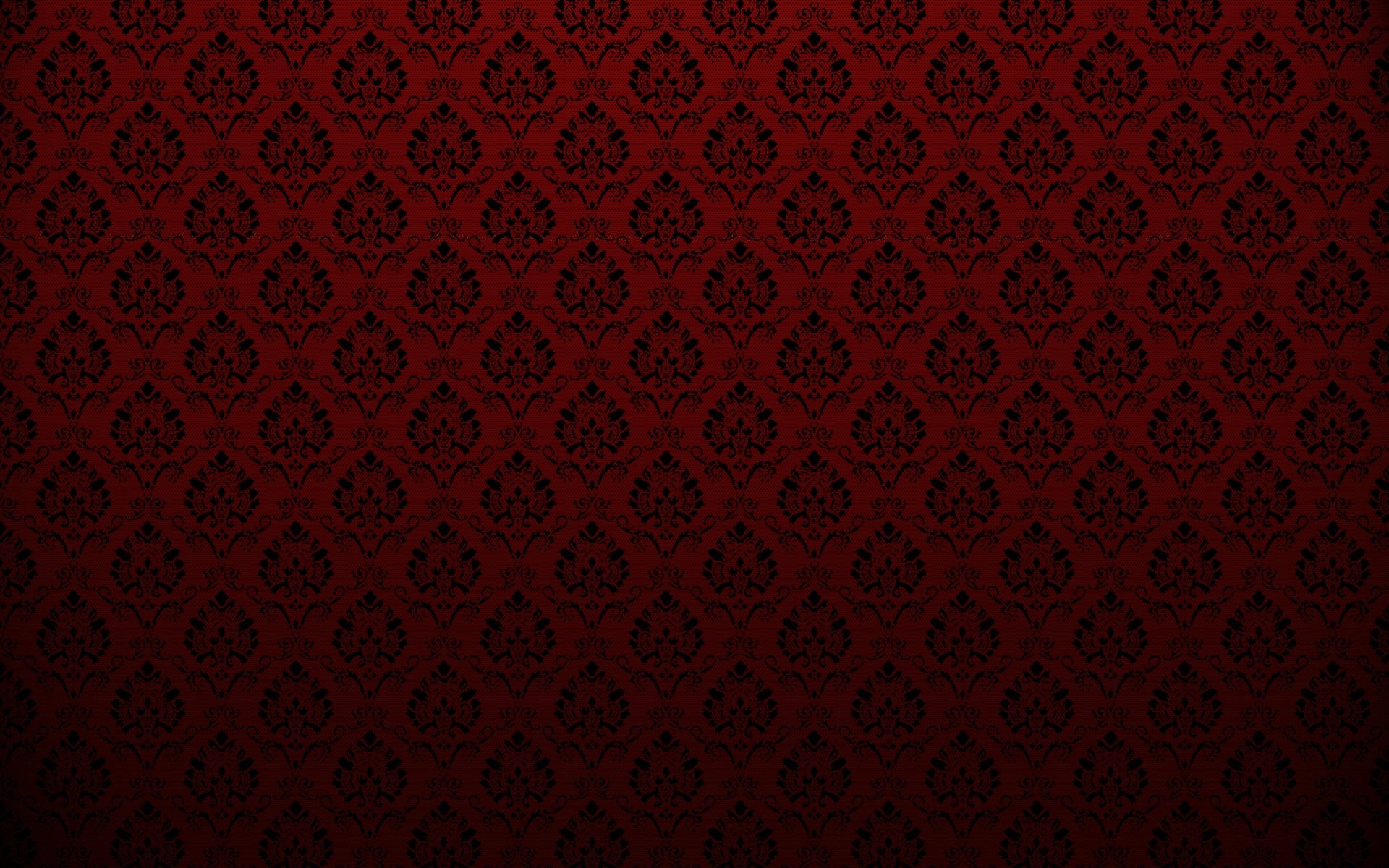 Творчество Сем. Ф. Щедрина
Щедрин Сем. Ф. Каменный мост в Гатчине.               1799–1801
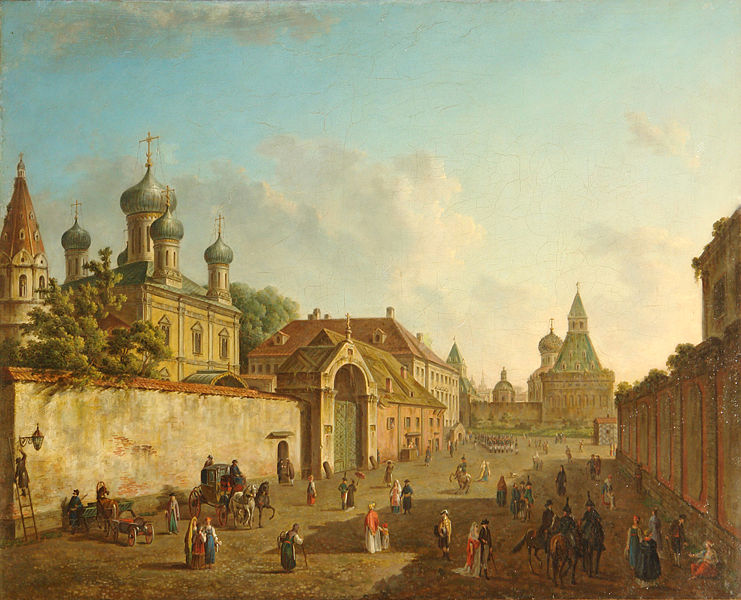 Домашнее задание
– подготовка к проверочной работе    
  «Произведения русской живописи XVIII в.»